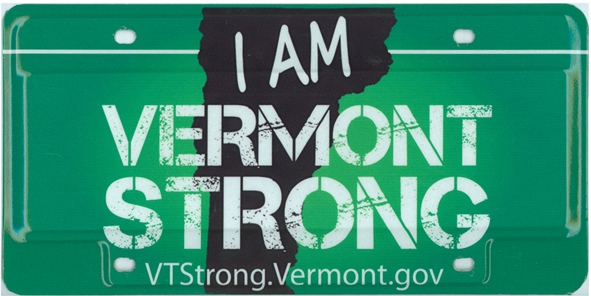 vtstrong.vermont.gov/
Project Management Institute Vermont Chapter
“Rebuilding Vermont’s Infrastructure After 
Tropical Storm Irene”
∞
Joe Flynn, Director
Vermont Emergency Management
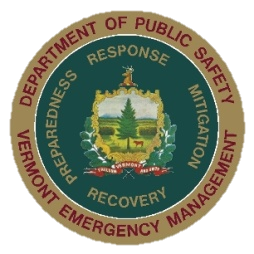 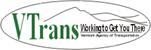 Tonight’s Discussion…

The Problem - Scope and magnitude of what was faced
The Solution - Critical decisions necessary 
Deploy an Incident Command System (ICS)
Understanding the landscape and major obstacles
Time management
Communications
Cost management 
HR management 
Risk management 
Quality Management
Hurricane  / TS Irene - Storm Tracks
Irene’s Track – August 20th to August 28th, 2011
Irene’s Track across New England  August 28, 2011
Weather Summary
Rainfall rates were generally .5-1.0 inches per hour, totals statewide were 4-7 inches with higher local amounts (<10 inches)
Flash flooding occurred at headwaters of White, Ottaquechee, Otter Creek, New Haven, Mad, Winooski, Missisquoi and Walloomsac rivers.
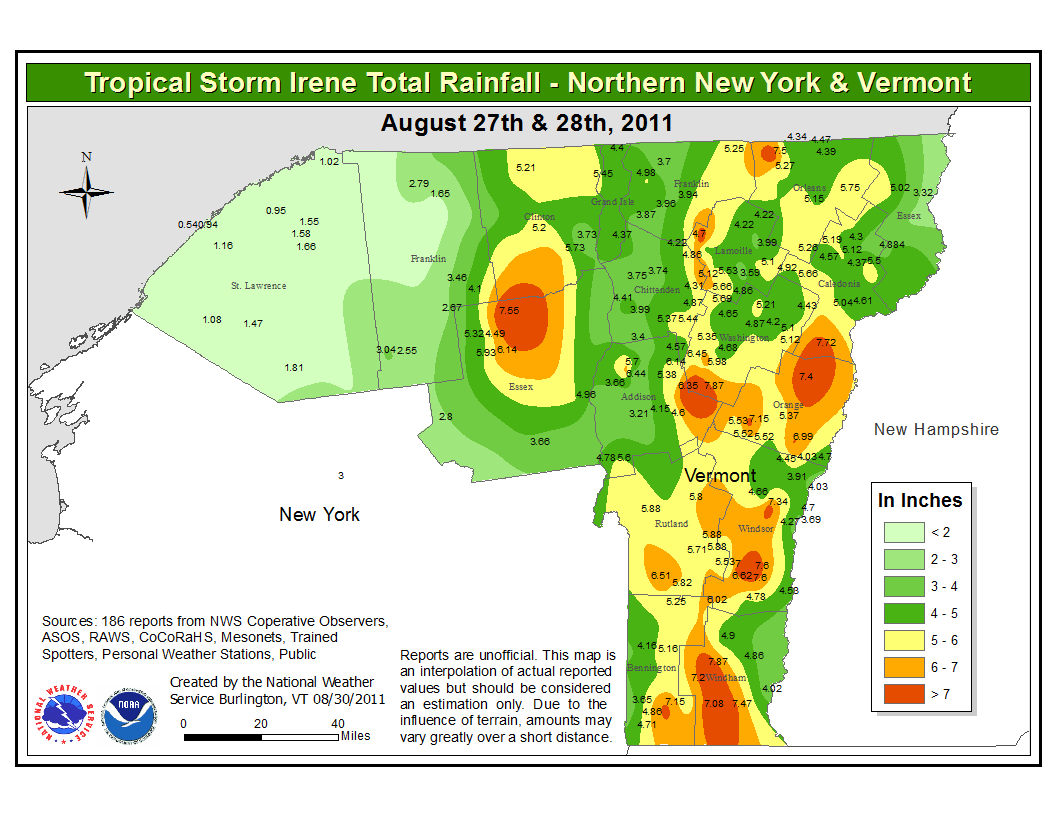 Some of Vermont’s larger rivers witnessed NEW record crests equal or greater to Vermont’s greatest November 1927 flood. 
Winds - 20 to 30 mph with gusts up to 50 mph
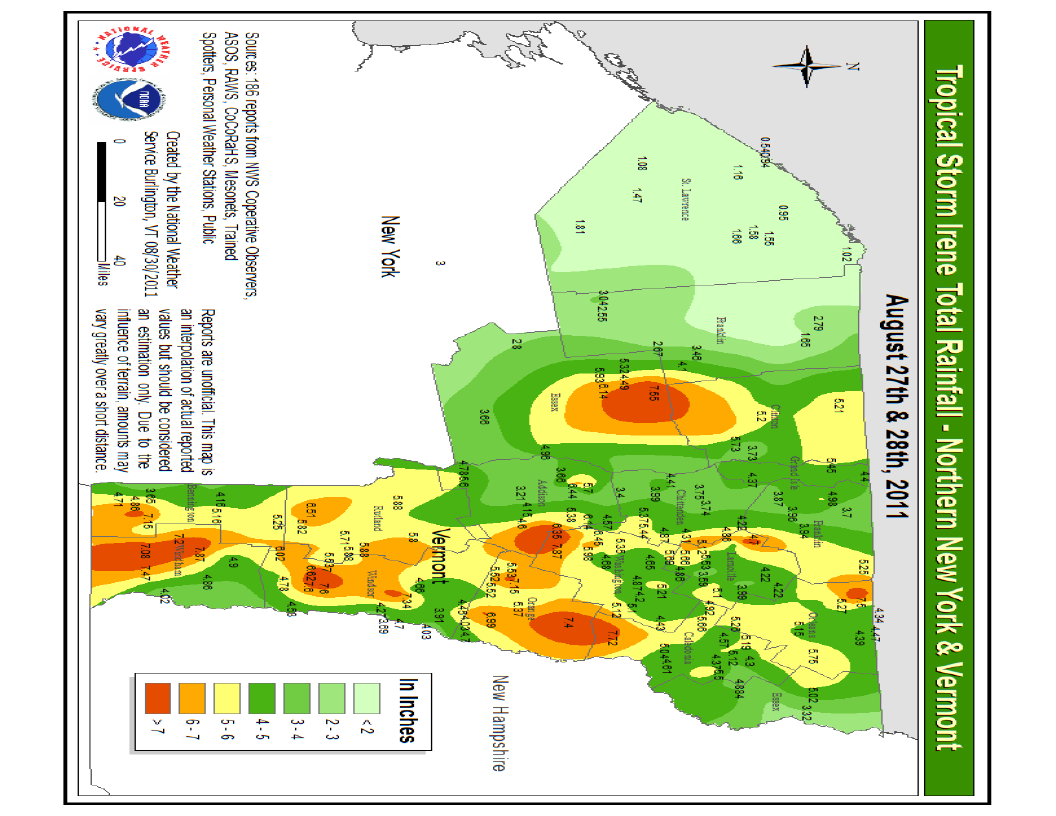 The Flood
Plymouth
Bridgewater Corners
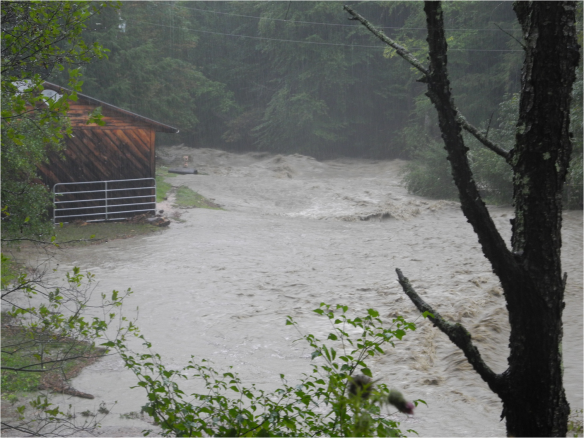 Rochester
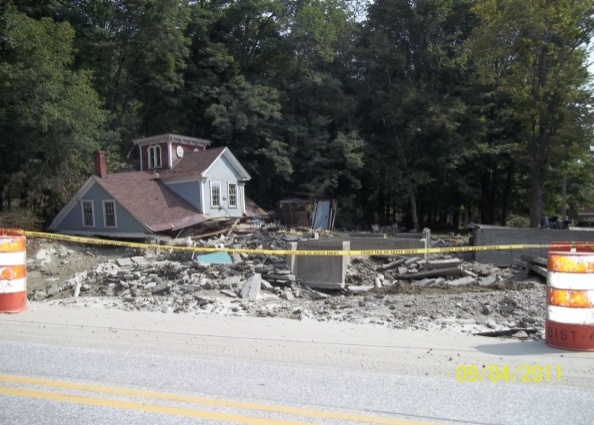 Pittsfield
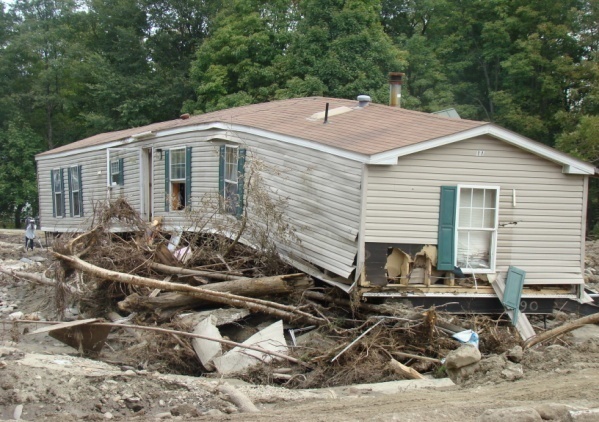 Bennington
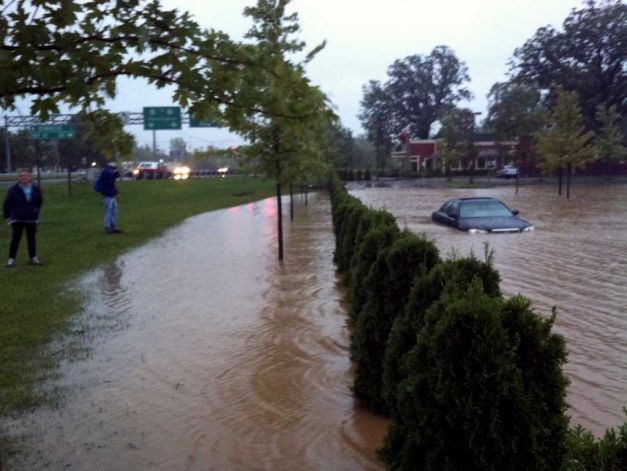 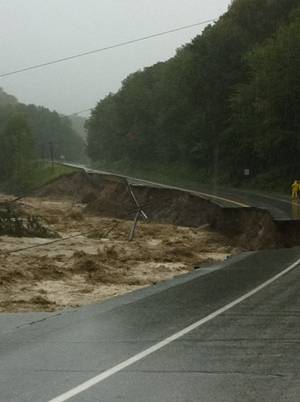 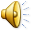 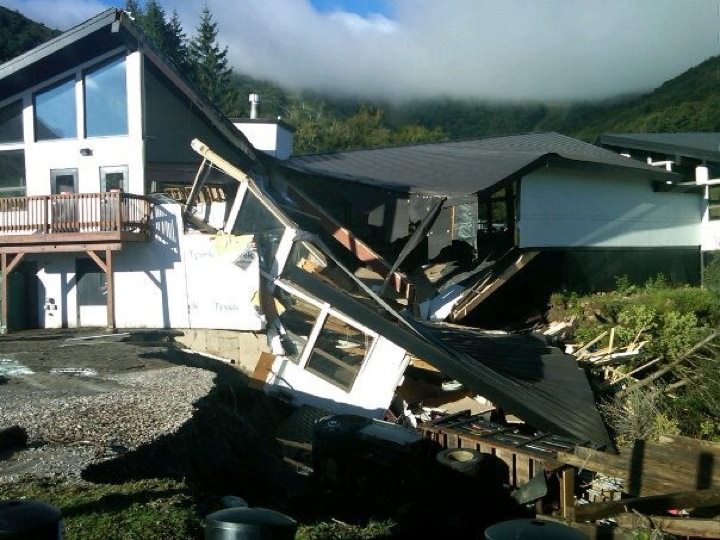 Mendon
Killington
US 4
US Route 4 
Mendon
US Route 4 Mendon
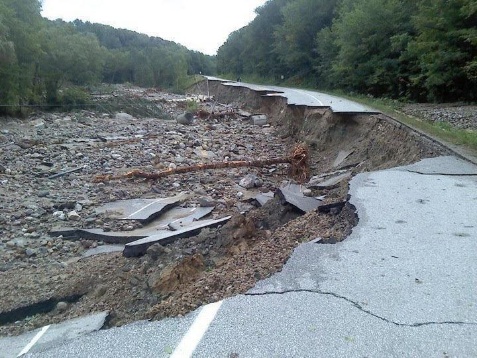 RT 131 Cavendish – “The Cavendish Canyon”
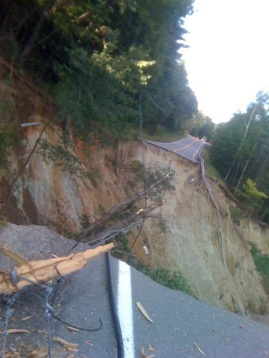 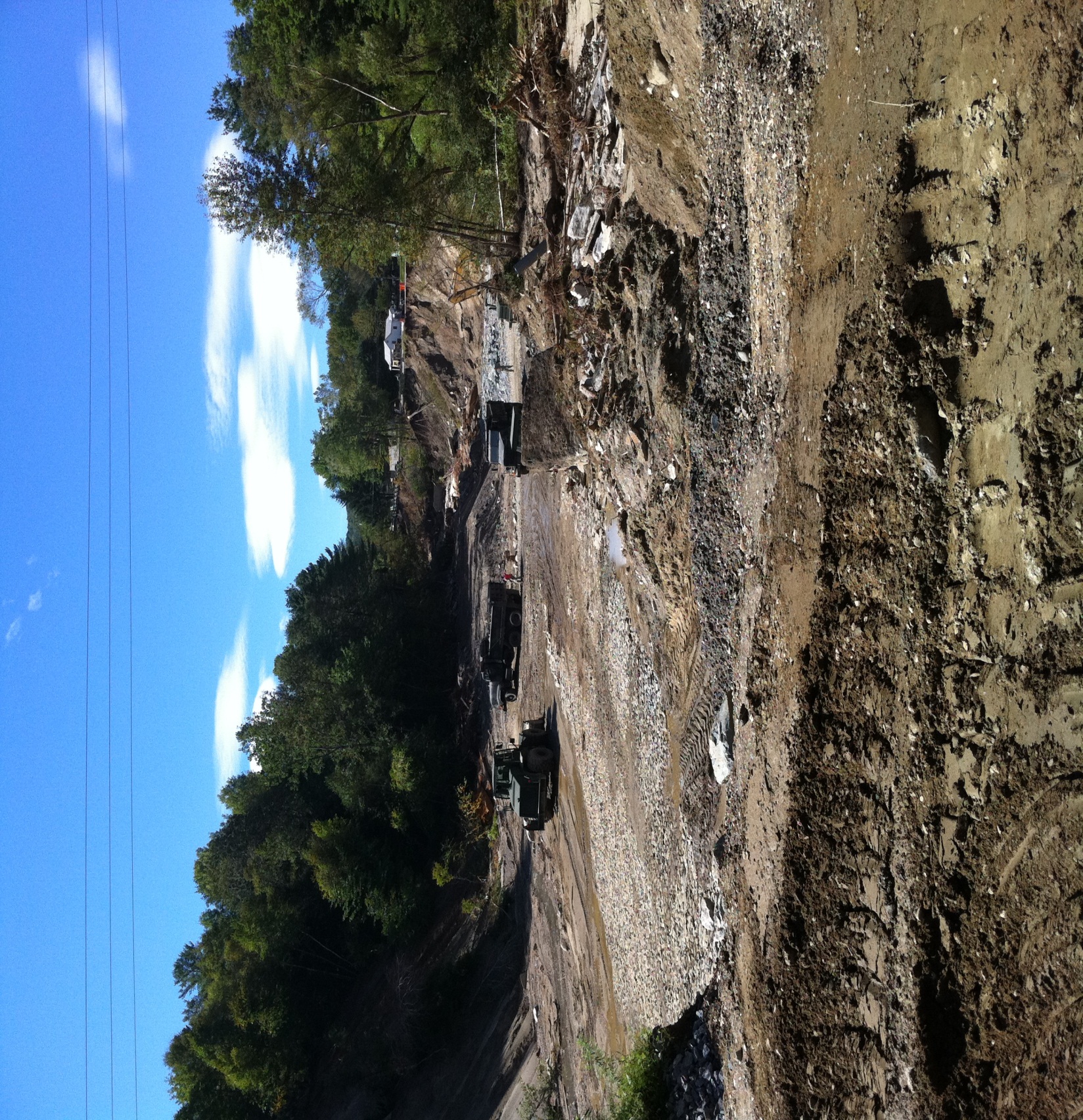 Cavendish Canyon VT 131
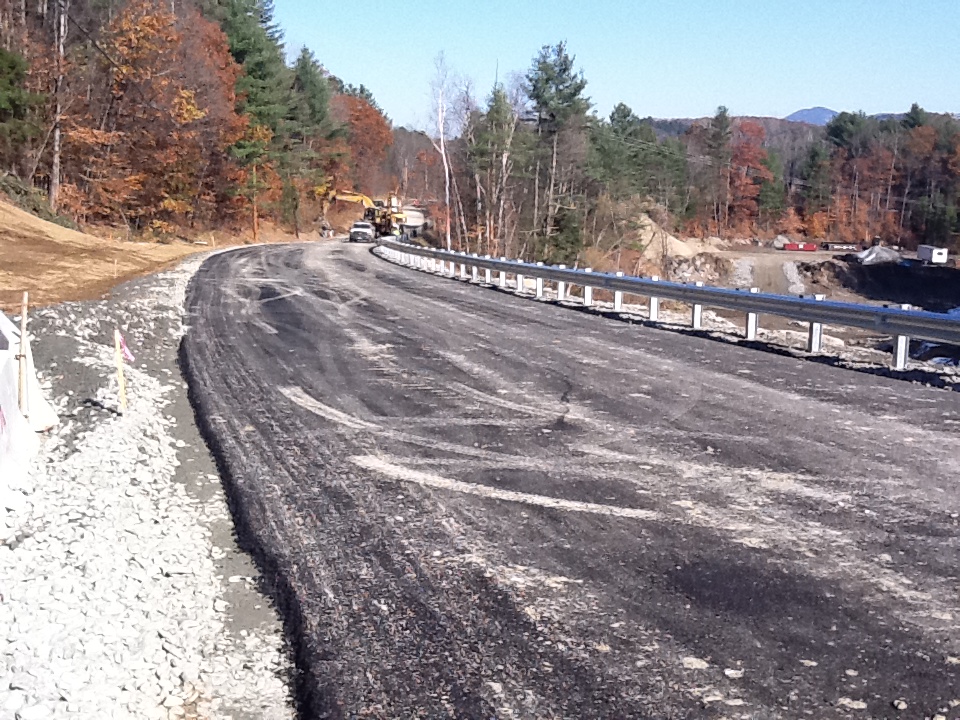 Route 107 - Stockbridge
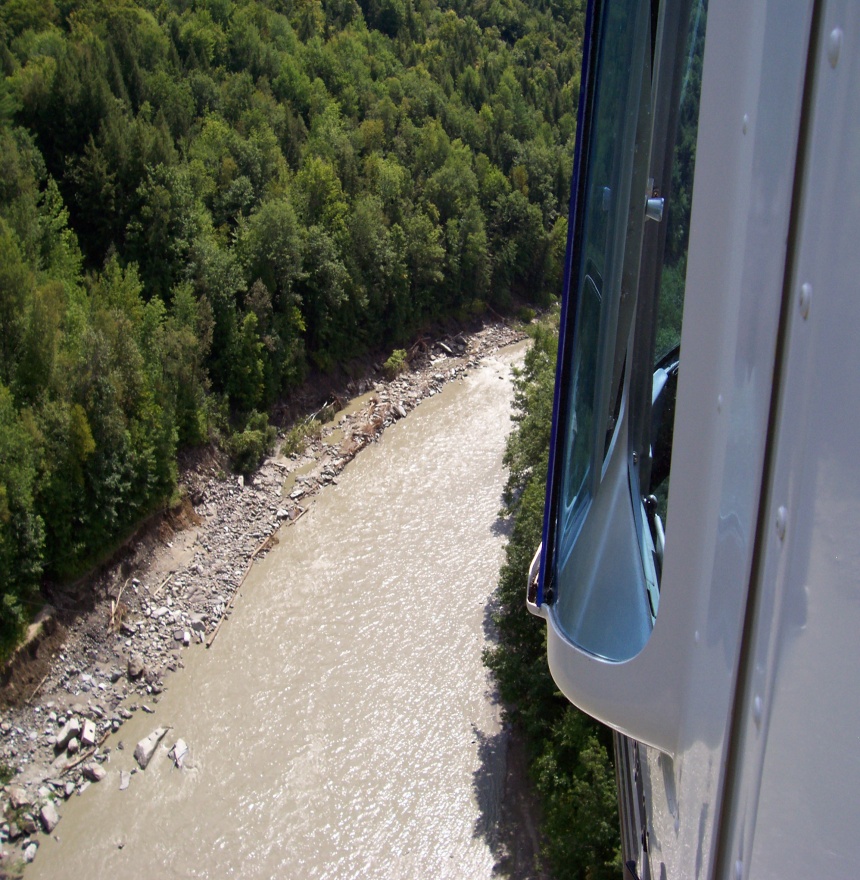 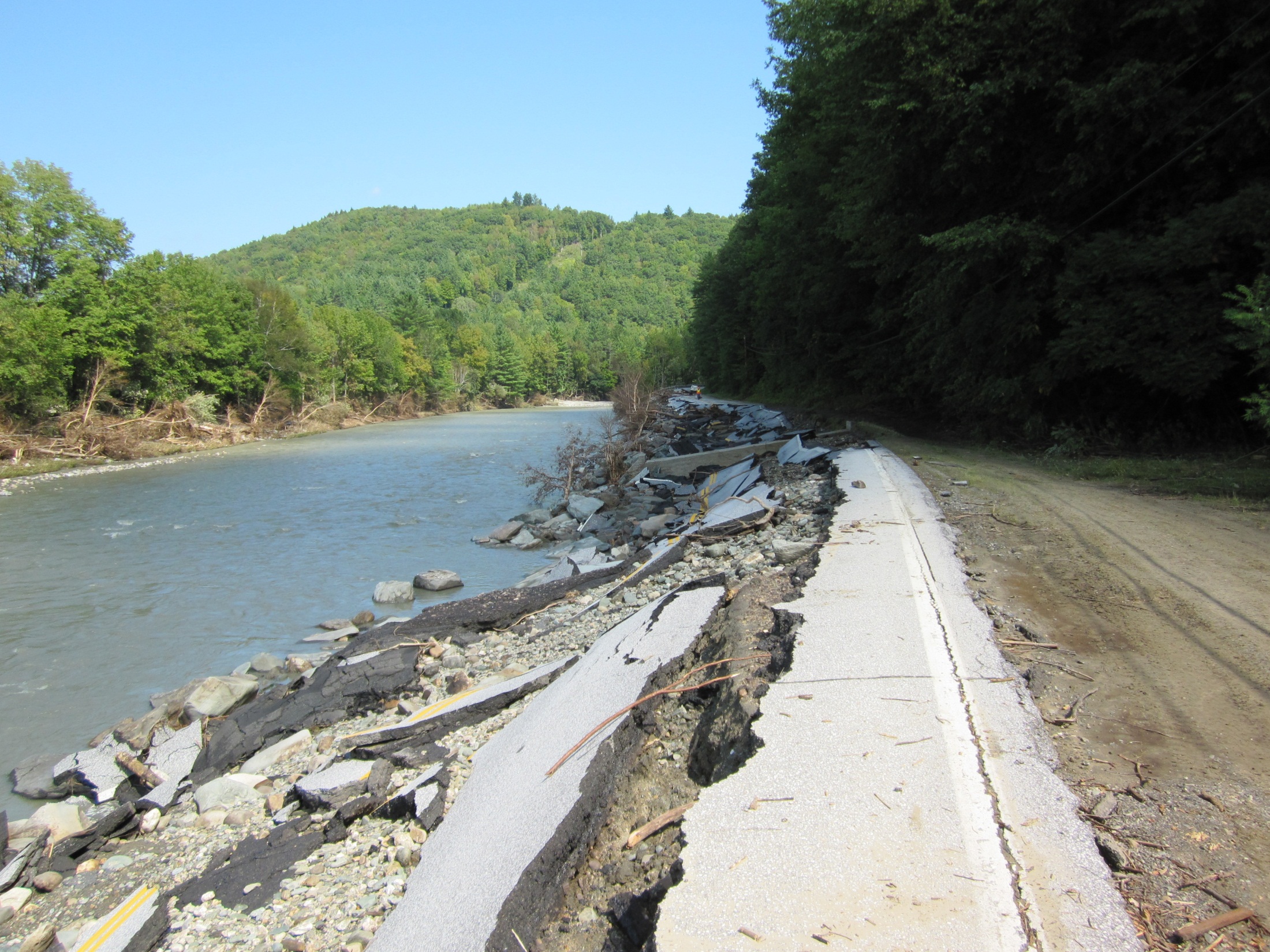 VT Route 107 Stockbridge
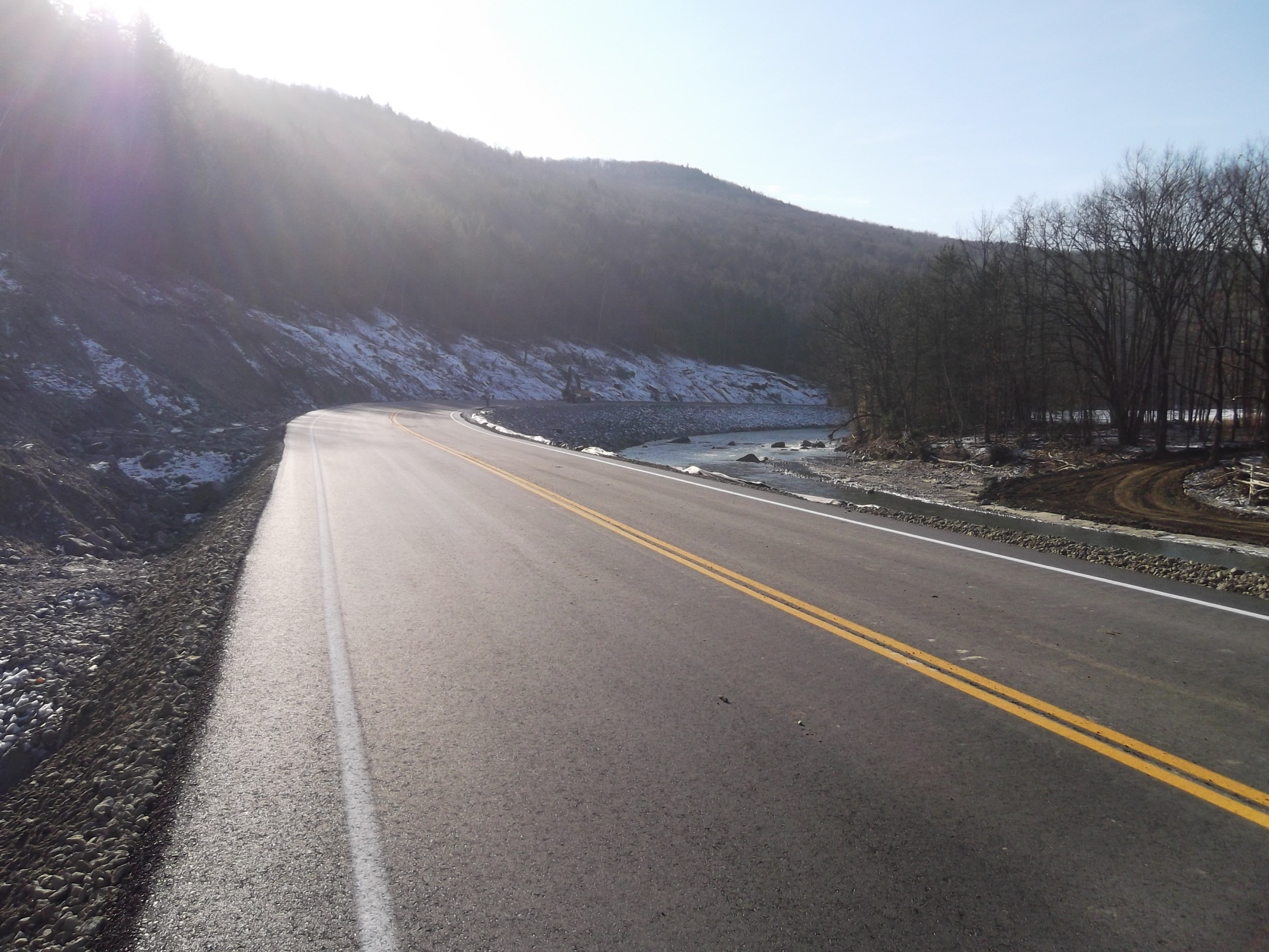 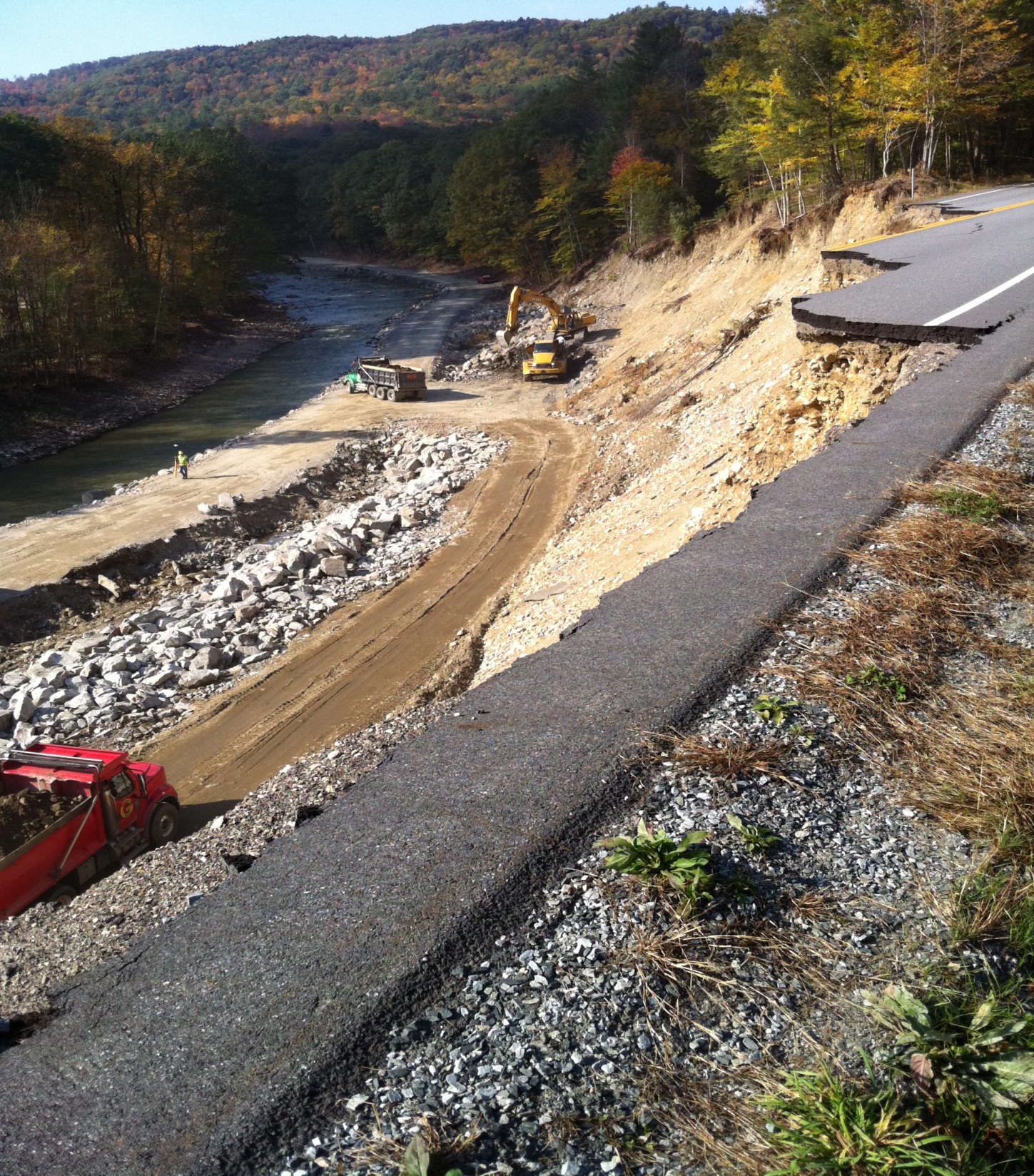 RT 106 Weathersfield
Black River
2,200’ bank gone
450’ road gone
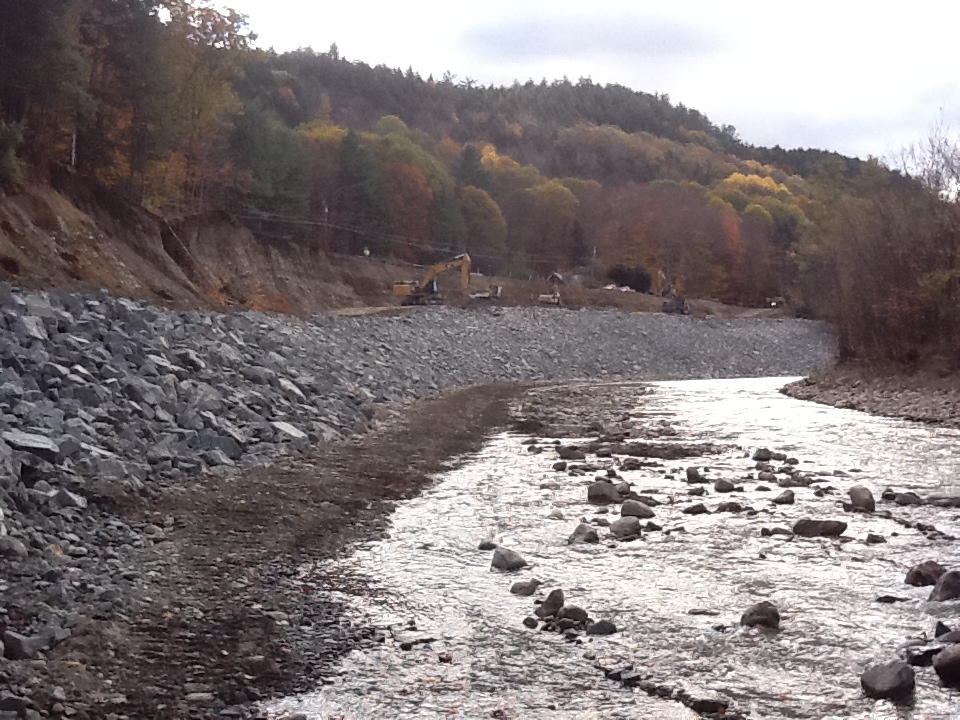 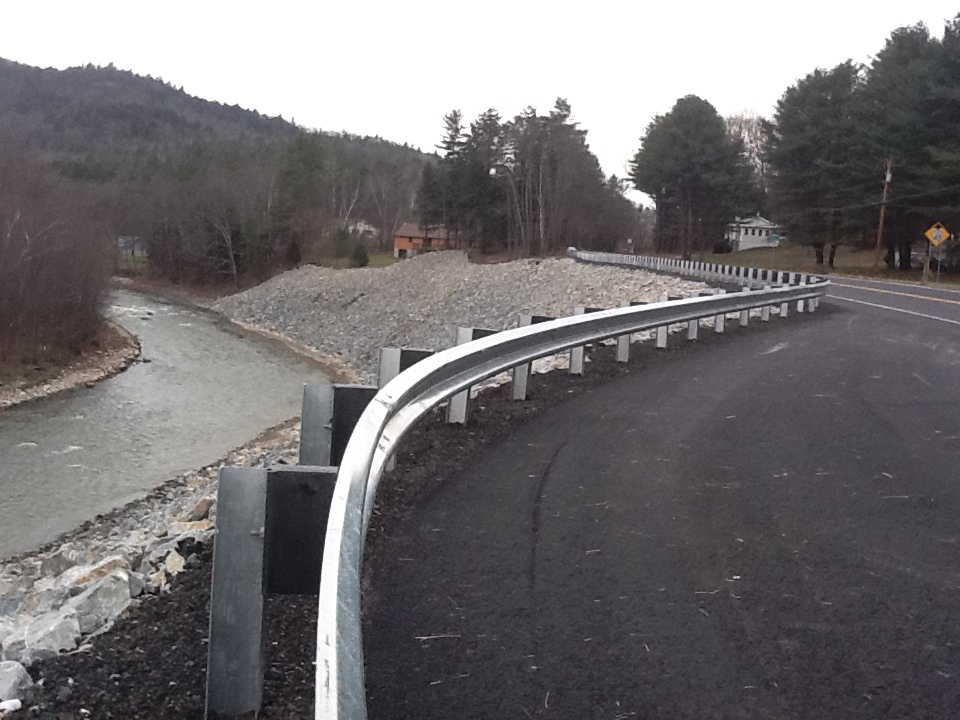 Pittsfield Route 100
Debris
Pile
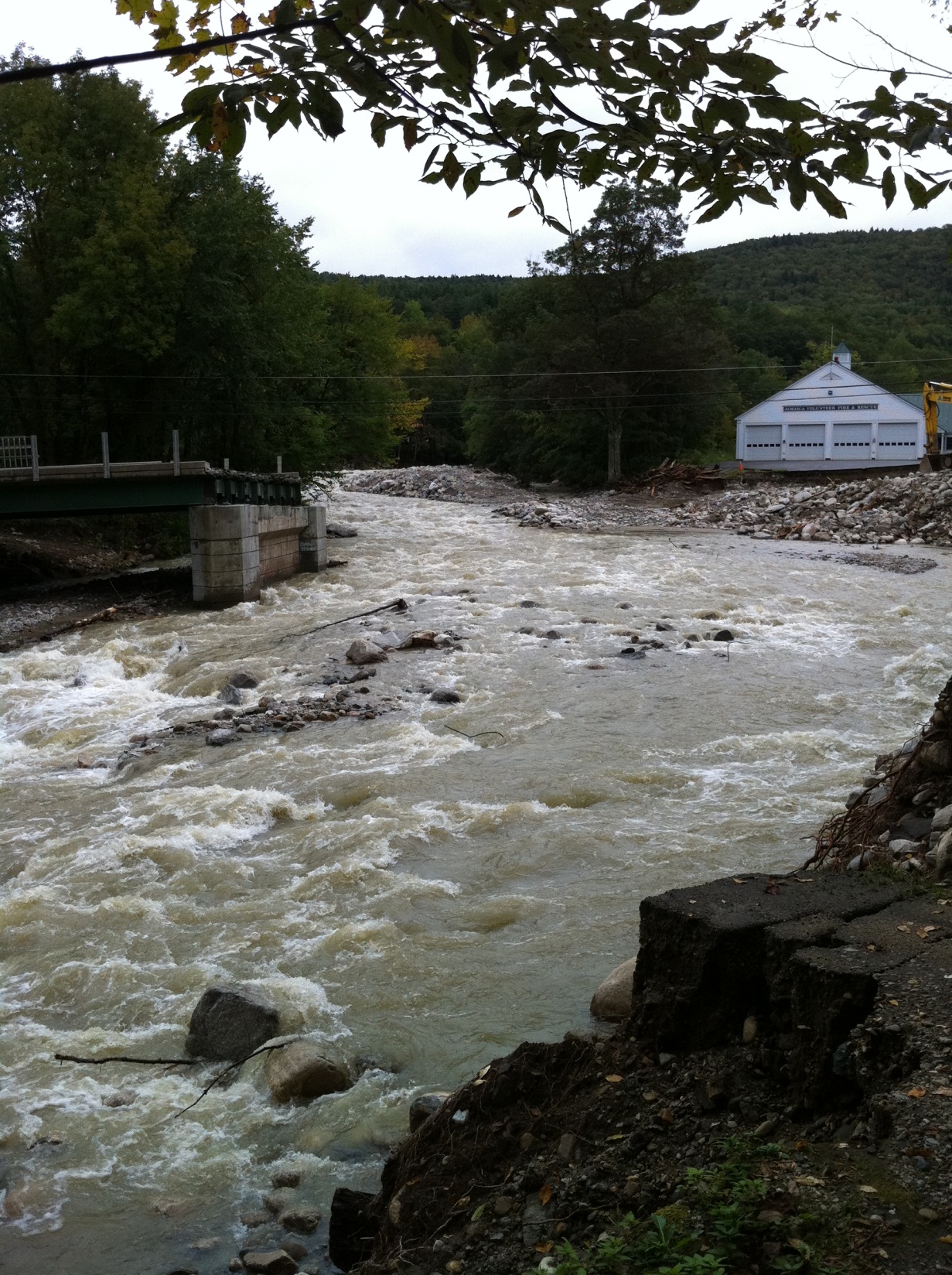 Route 30
Jamaica
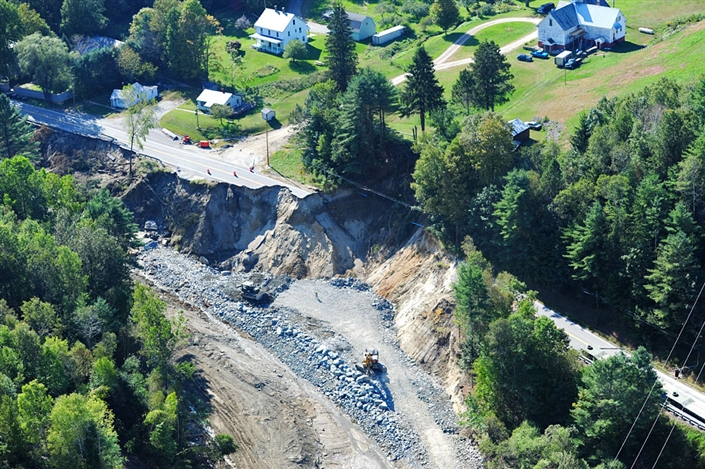 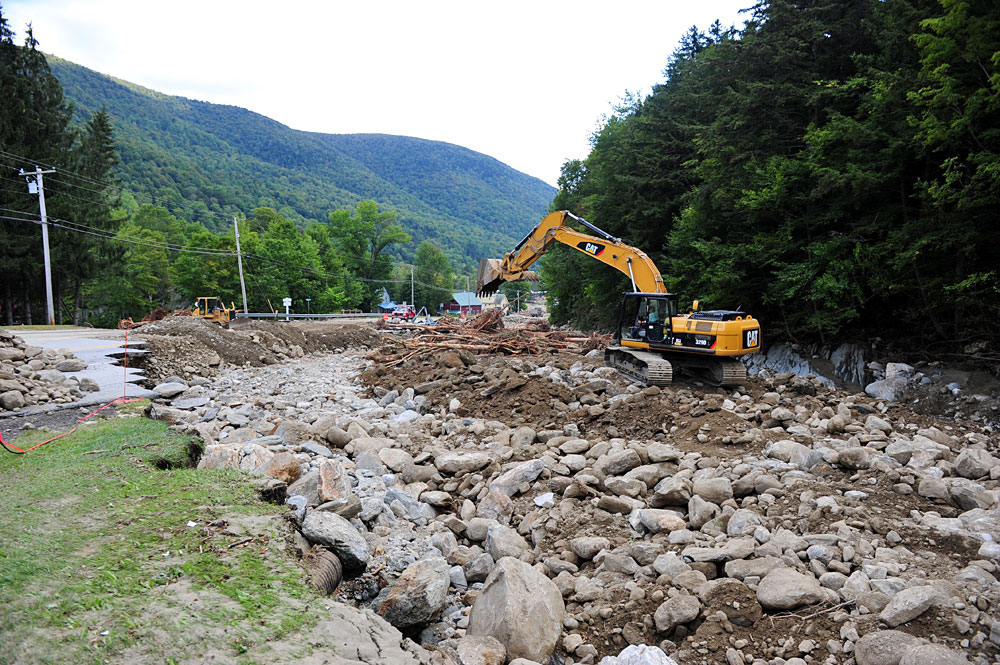 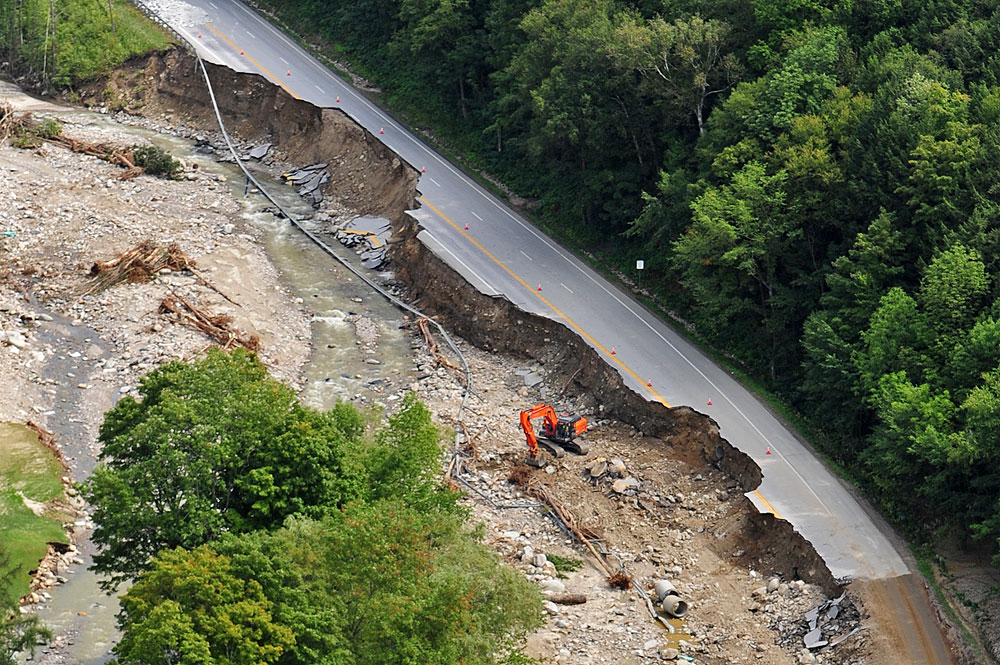 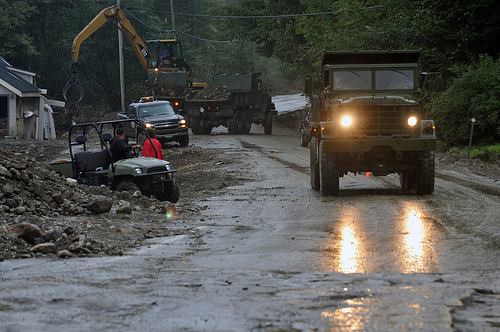 Waterbury State Office Complex
New England Central Railroad
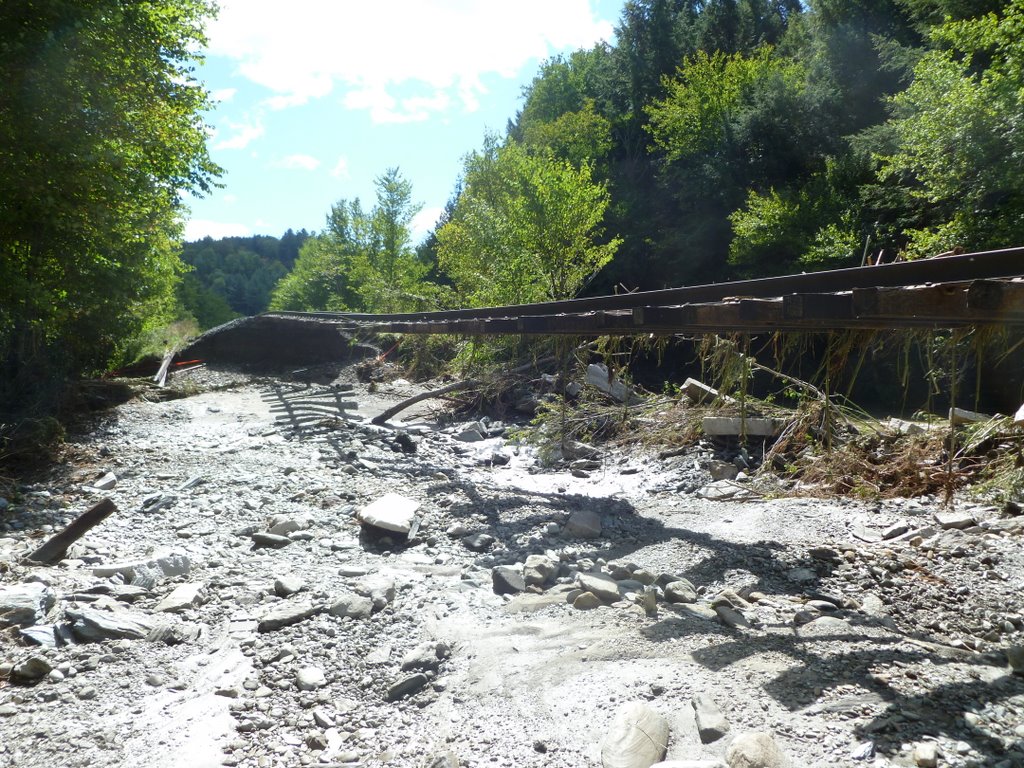 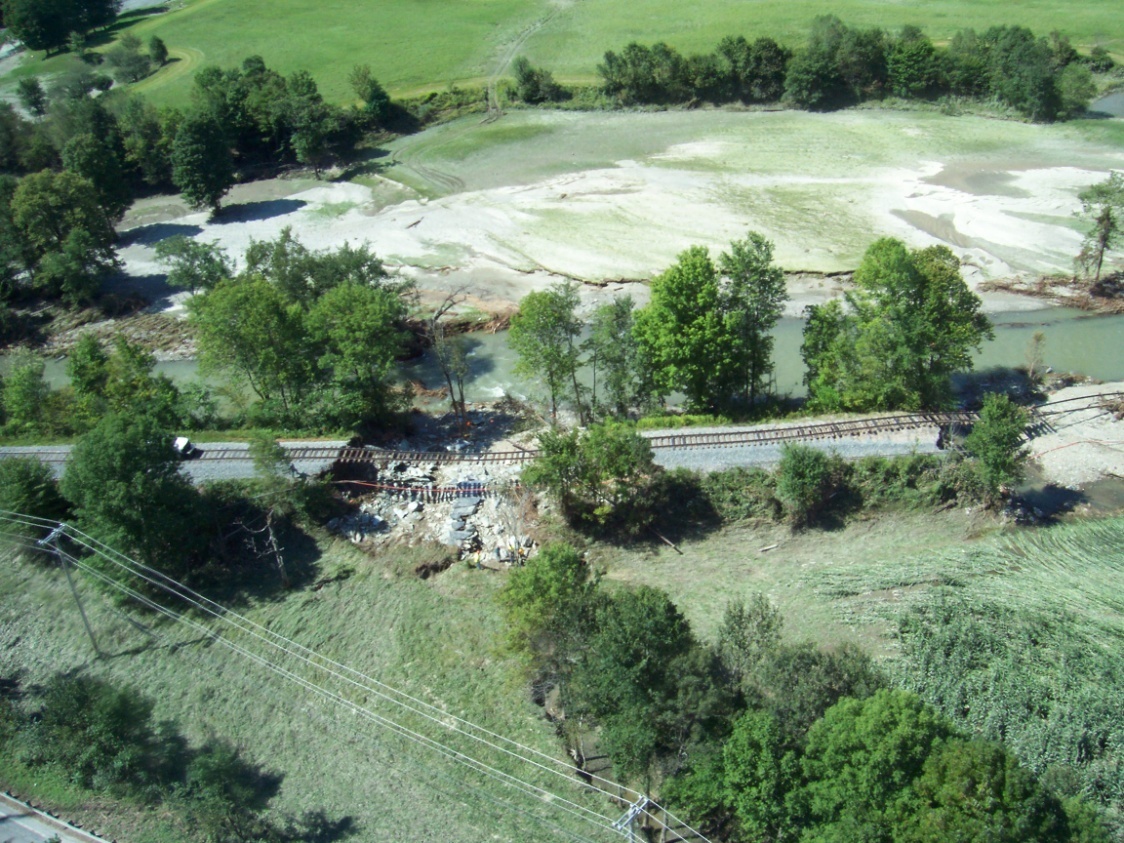 Green Mountain Railroad Bridge 114Chester
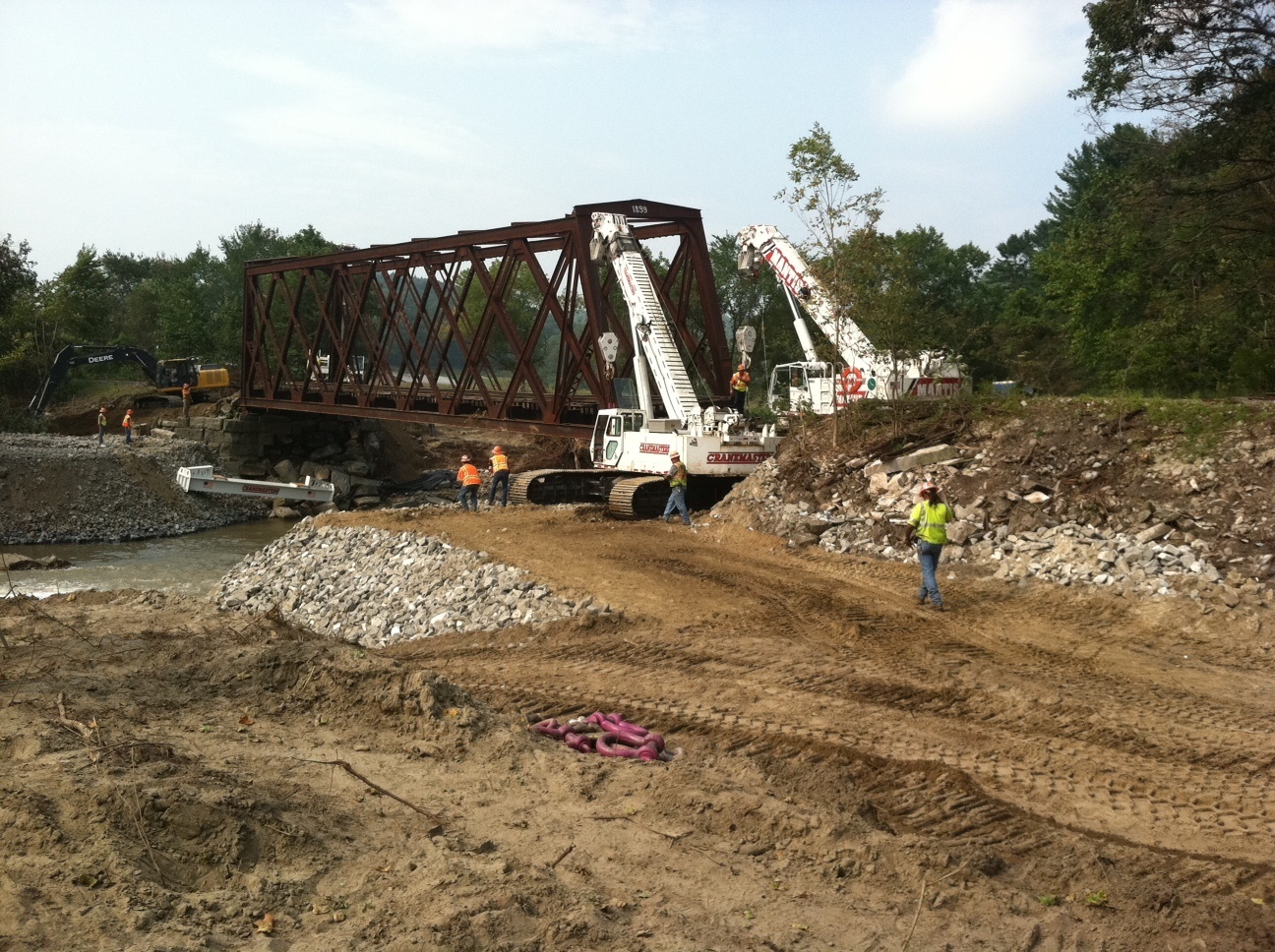 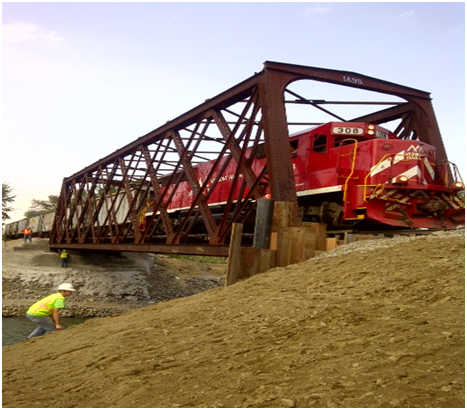 VT 100 and VT 73 Pre and Post- Irene
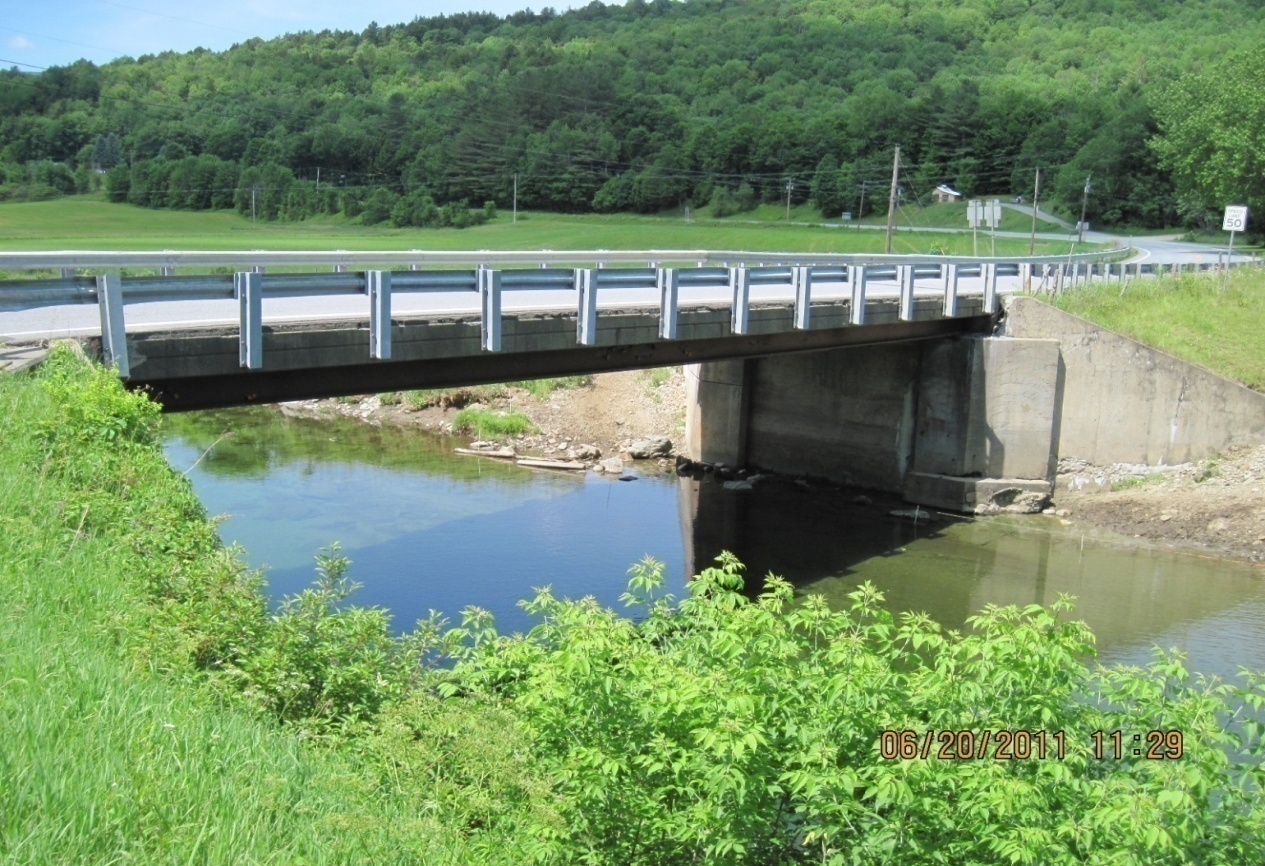 Installation of a temporary bridge was completed on October 15th
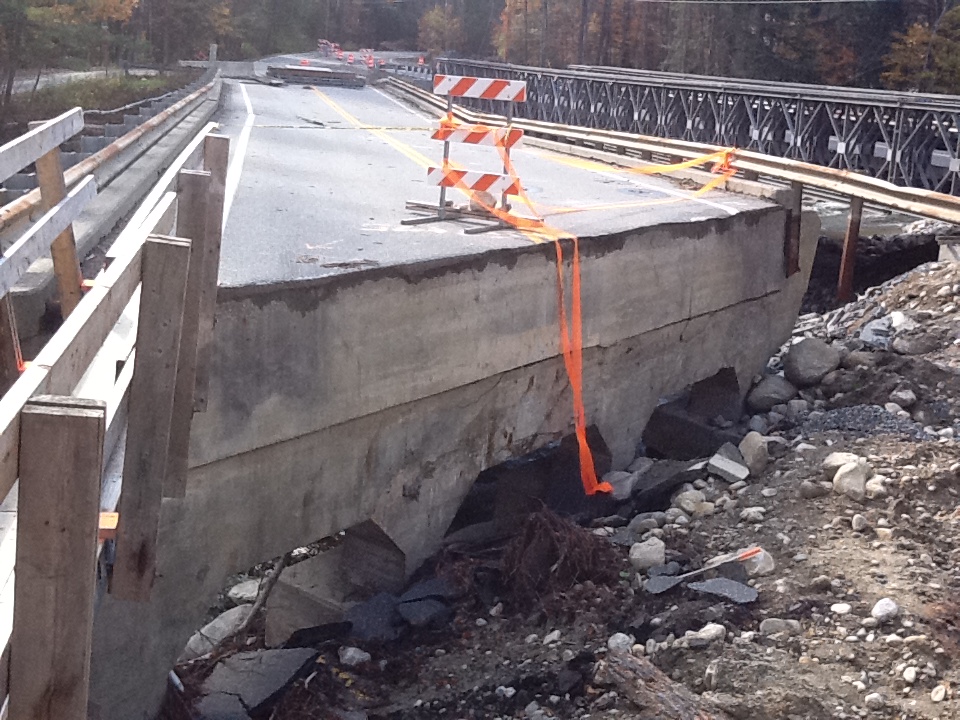 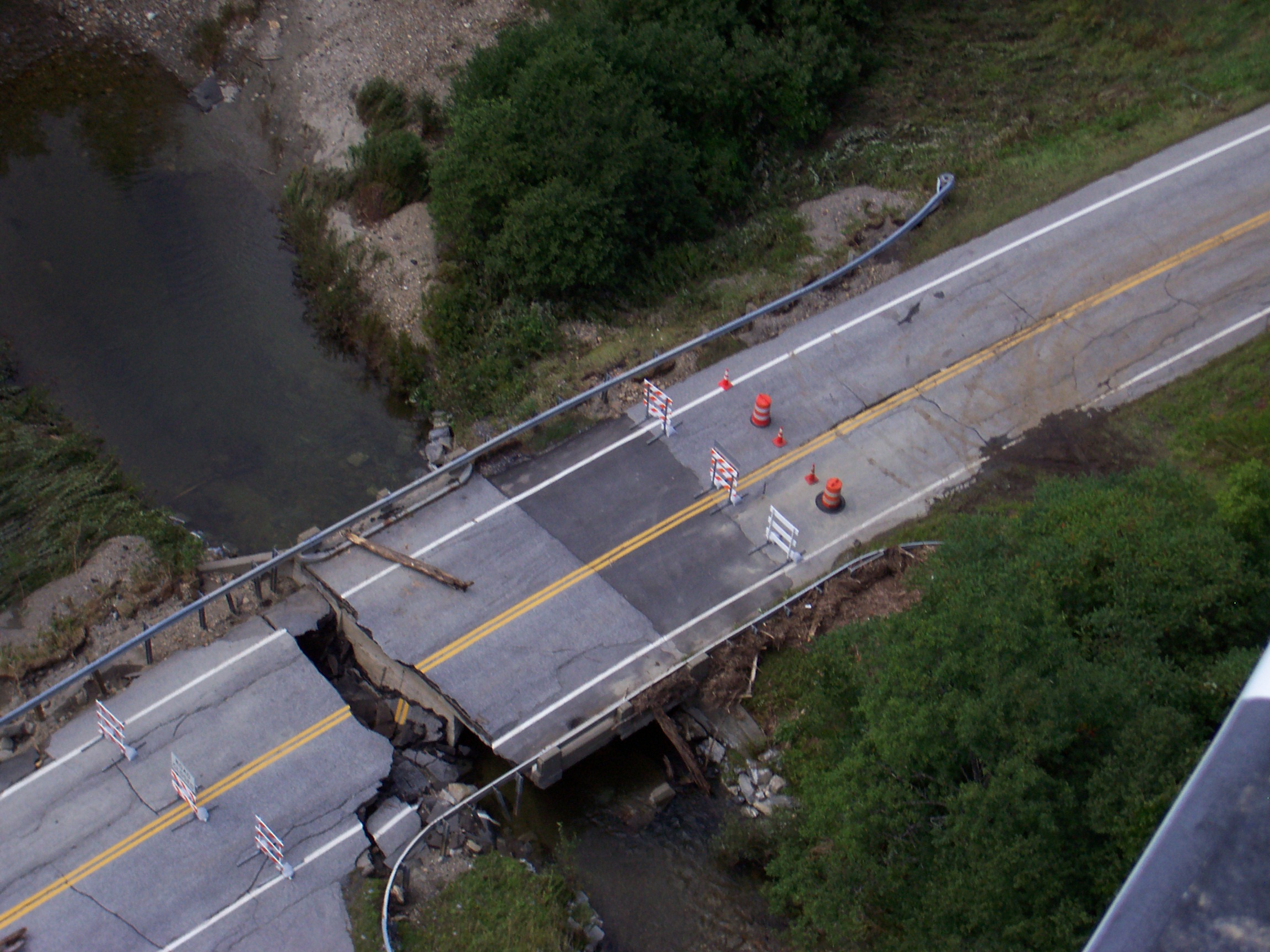 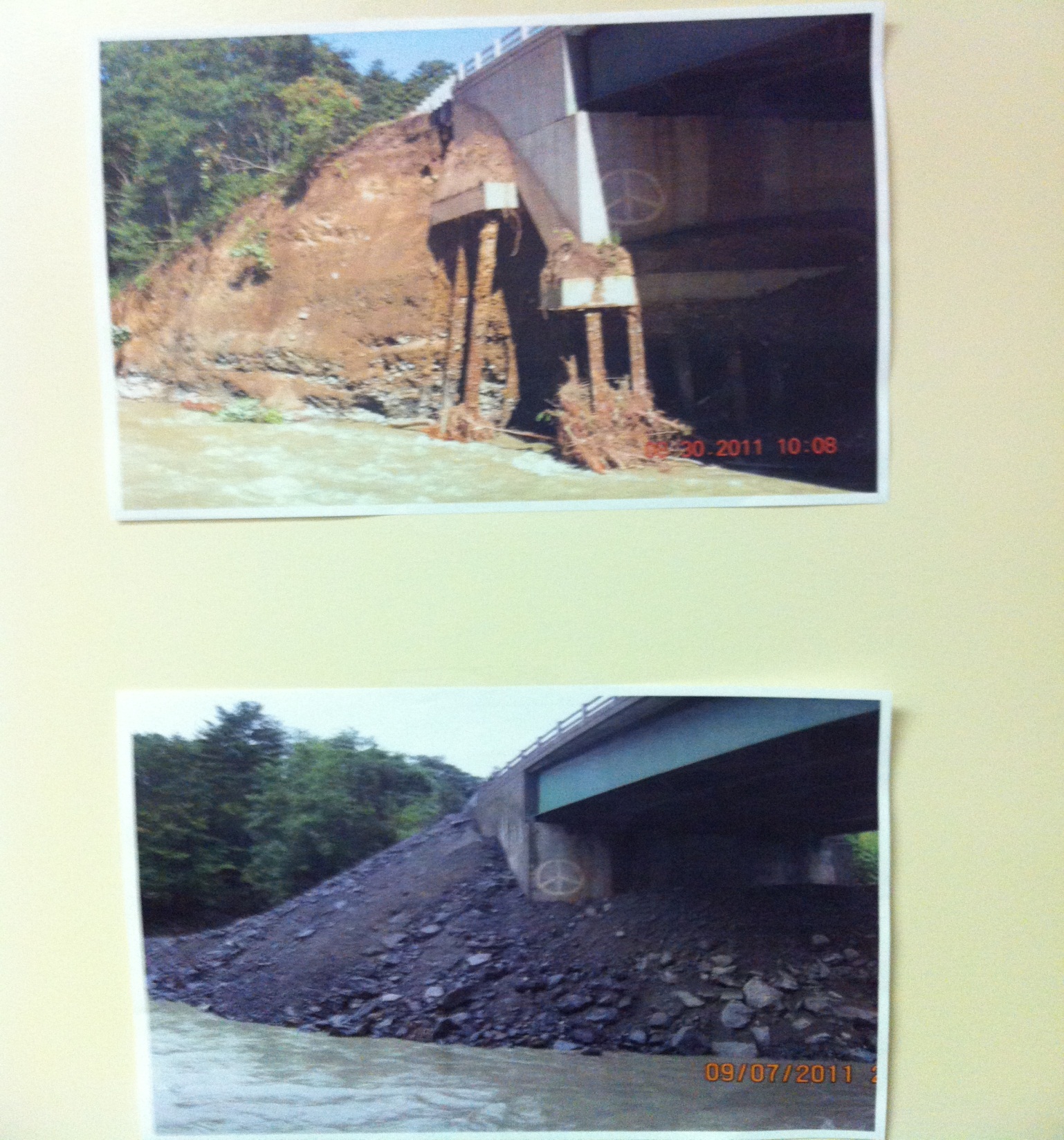 Bridge 9 on VT RT 30 near Newfane

9 days start to finish
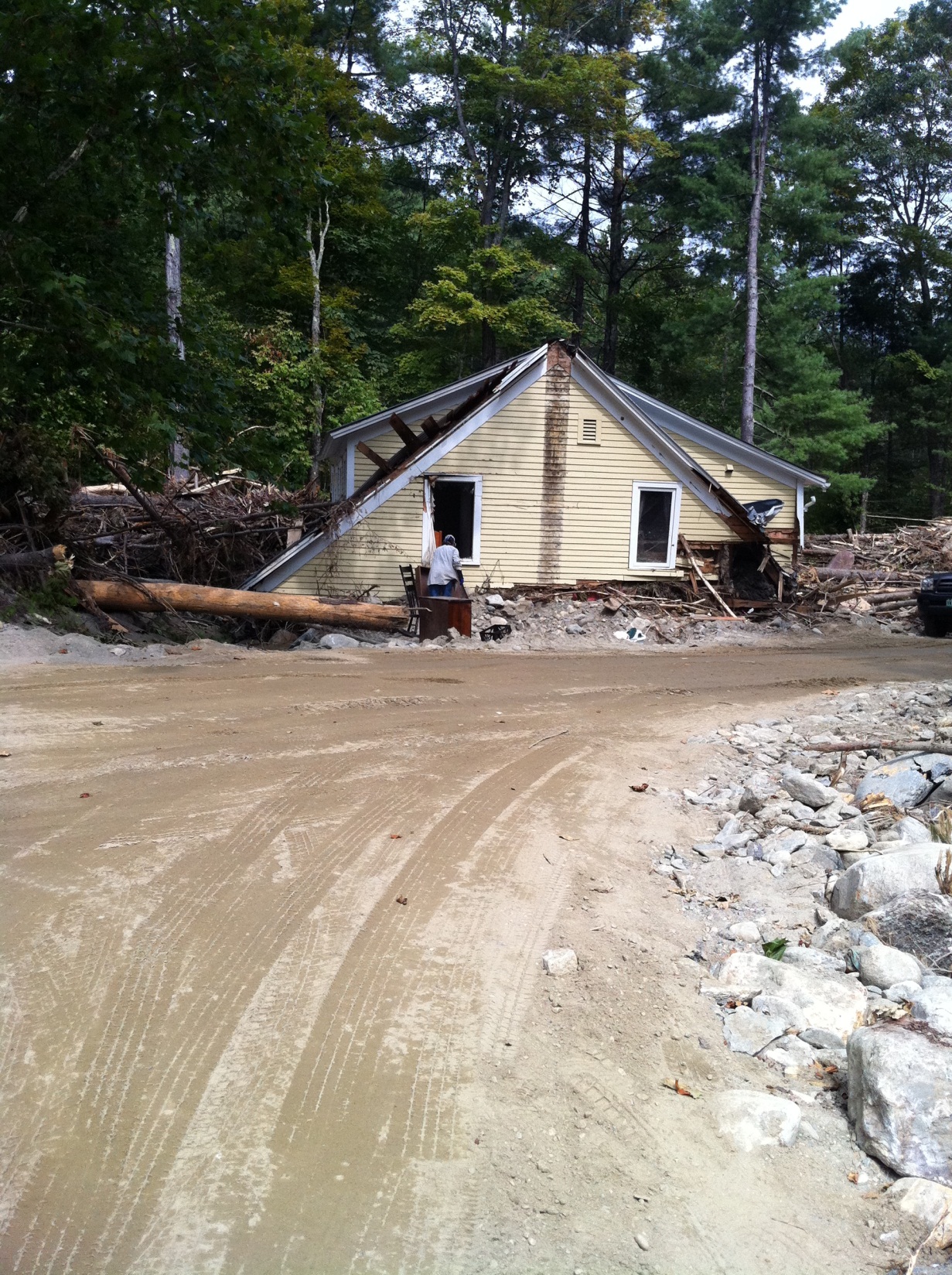 Remains of a home
In South Newfane
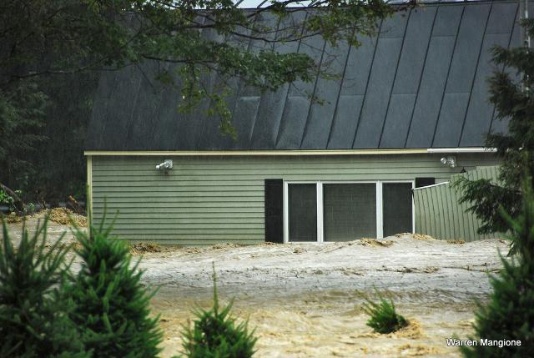 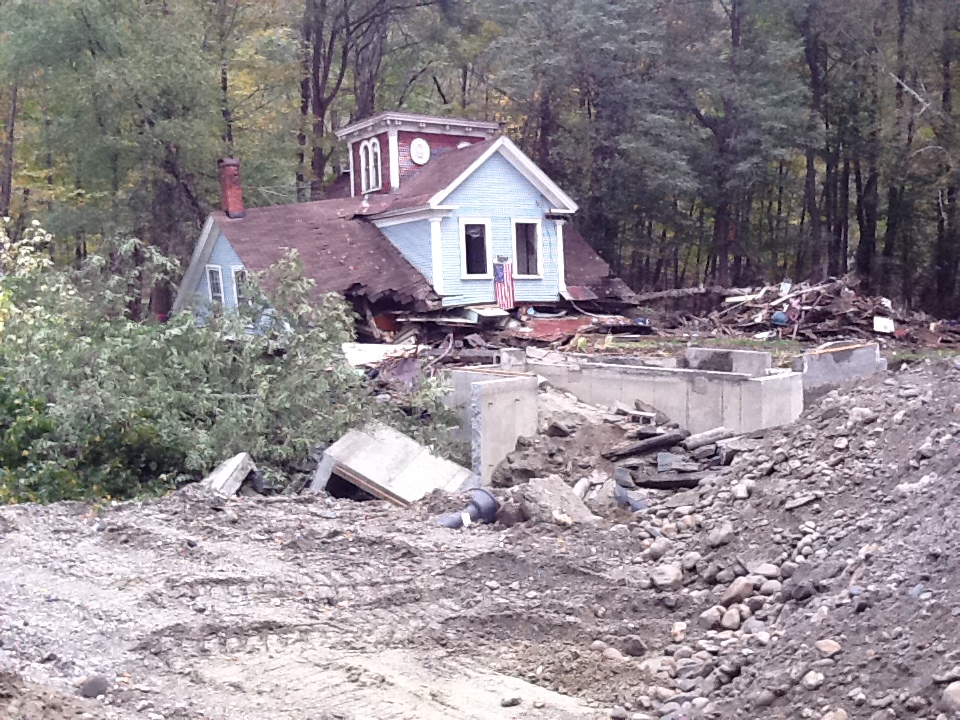 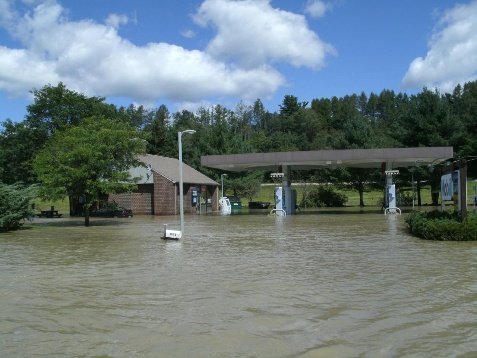 Hazmat & Destruction
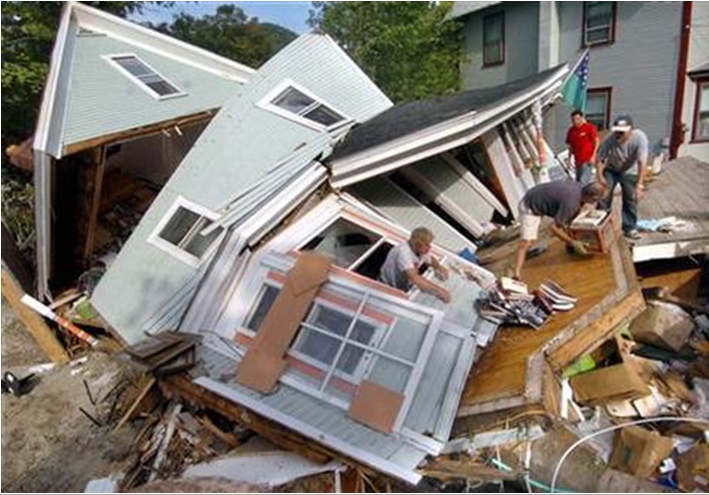 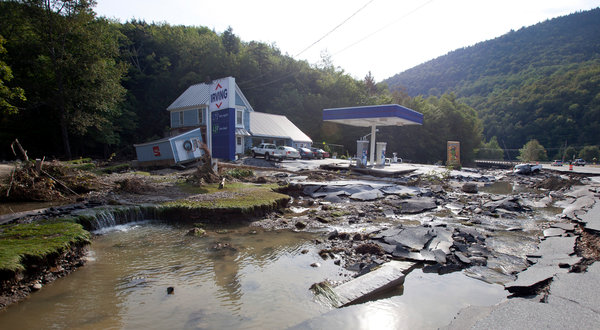 Grasping the scope and magnitude of what we were facing – The Problem

6 lives were lost
13 Towns totally isolated with no communications
Devastation of a magnitude few had ever seen before
Critical transportation links (State & local) severed made it impossible to know the real extent of damage
531 miles State road closed 
200 State bridges damaged, 34 closed
Approximately 50,000 power outages ; 27,000 in           Dummerston ICC area
Critical decisions necessary for the long haul - The Solution
Implement an Incident Command System (ICS) structure

Decision made on Tuesday, August 30th
Incident Command Centers (ICCs) were staffed and operational in Rutland and Dummerston at 0600 on Wednesday, August 31st
ICS ~ (Incident Command System)
The ICCs are operated by a Unified Command (UC) in Montpelier.  The UC role was to set priorities, provide overall management through directives, and take the lead on communication and public information.  The UC was given direction by the Secretary’s Office.
SECRETARY’S  OFFICE
UNIFIED COMMAND
Director of Operations & Director of Program Development
Northern Regions
Rutland
Dummerston
Safety Officer
Incident Commander
Information Officer
Liaisons
Administration
Operations
Planning
Logistics
District 
Garages
Utilities
Communications
Time
Inspectors
Supplies/
Equipment
Procurement
Contracts
Resident 
Engineers
Facilities
Compensation
Claims
Bills
RPCs
Private 
Contractors
Staging 
Areas
Food
Basic Needs
Records
Environmental
Hazmat
National 
Guard
ICC Commanders

Dummerston:  Joe Flynn
Rutland:    Gil Newbury
Northern: George  McCool
Town
Crews
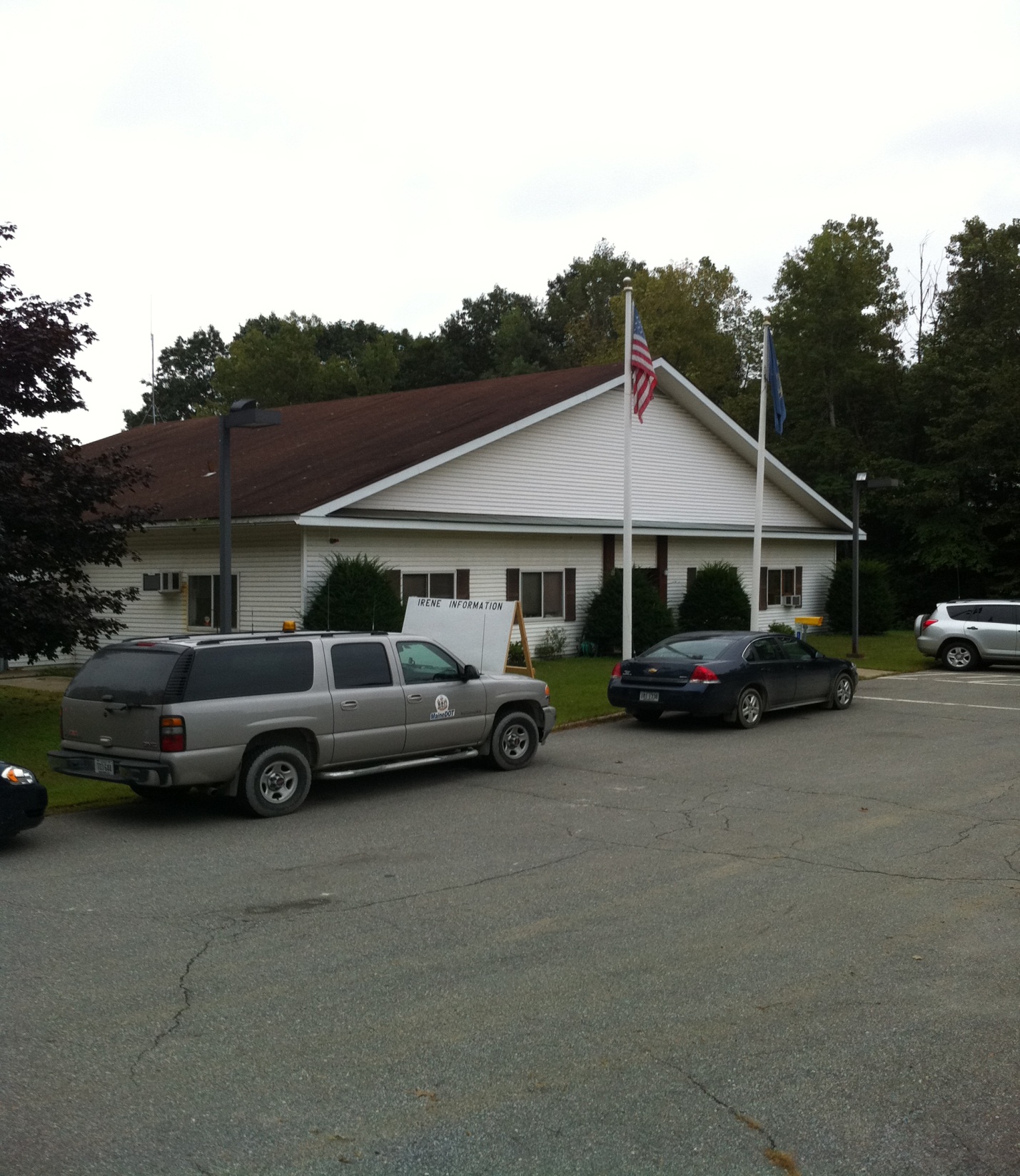 Dummerston ICC located at VTrans D2 facility on Putney Road  

Dummerston ICC covered 56 towns –
Activity at Dummerston ICC
Meetings and Map Reading
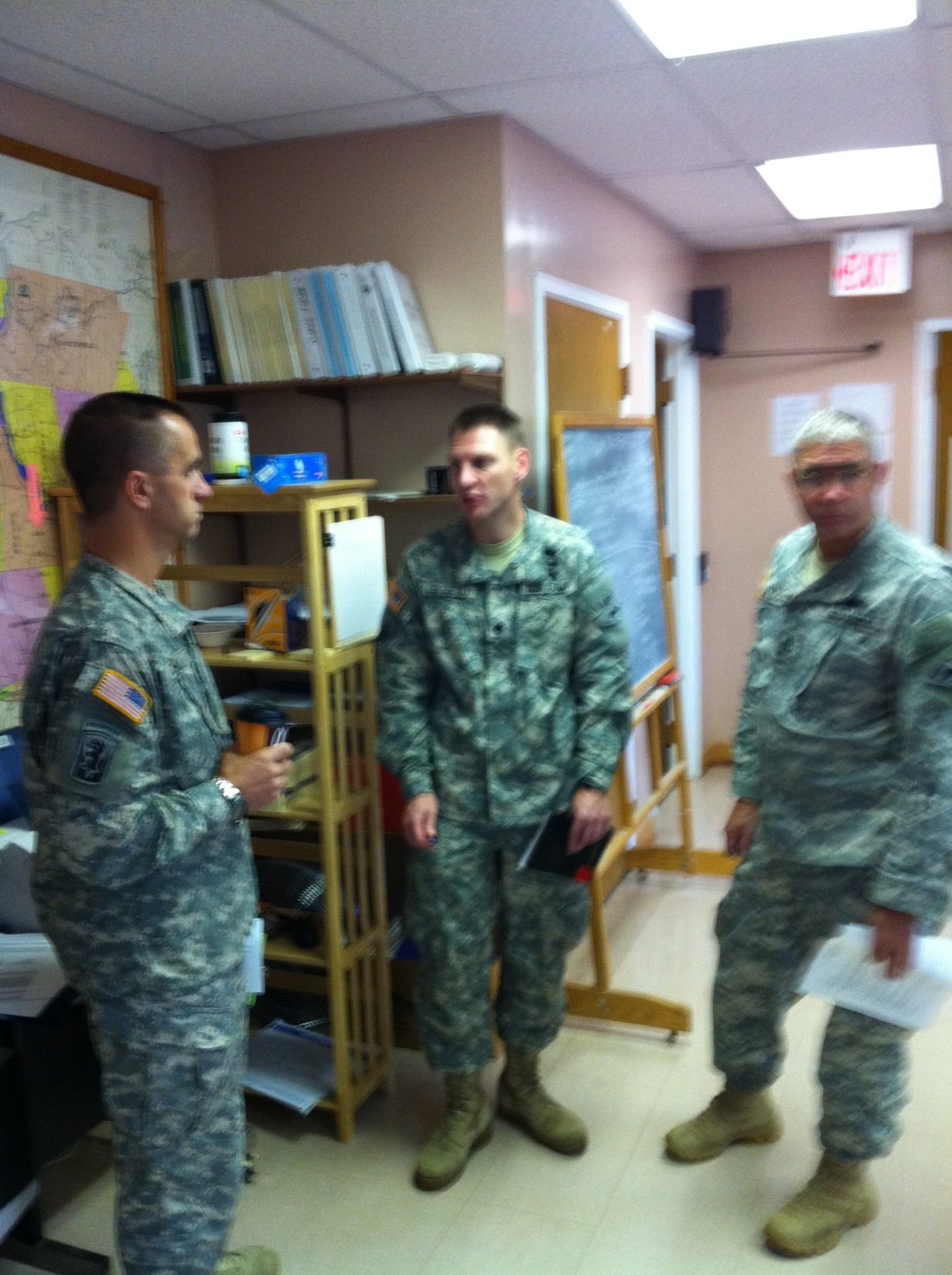 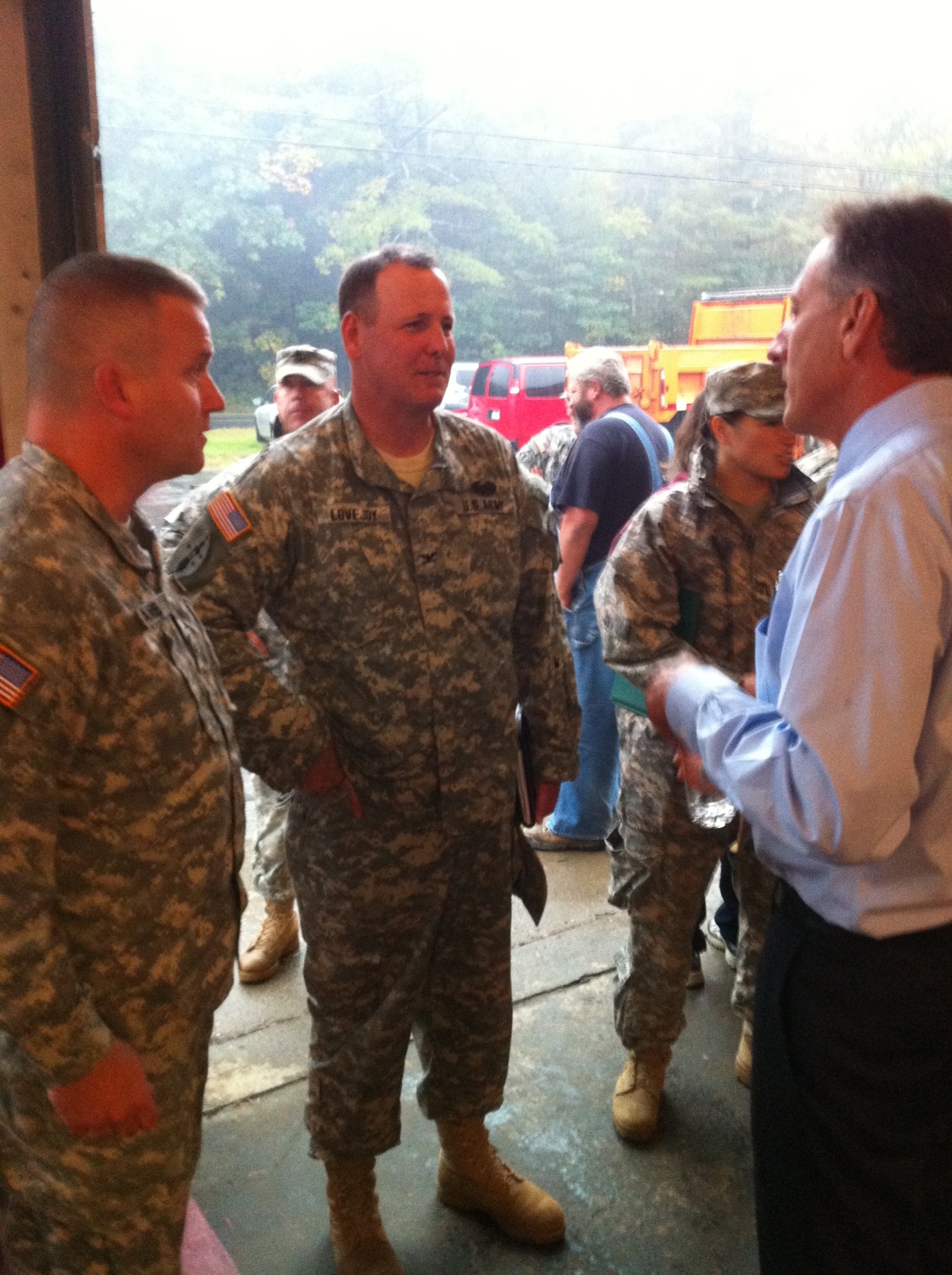 Understanding the landscape and major obstacles –
Telecommunications were down
VTrans District 1 radio system was down 
Southern Vermont - poor cell coverage 
Information flow to-and-from Montpelier, and amongst  responders, was very difficult.
Scope of problems was broad (debris, hazmat, scour, landslides, utility damage, structural damage, etc. )
Scope of damage to Towns - impossible to quantify
Response to the emergency could not be effectively managed by following normal operating protocols
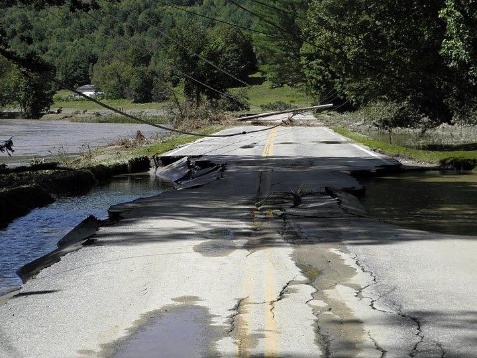 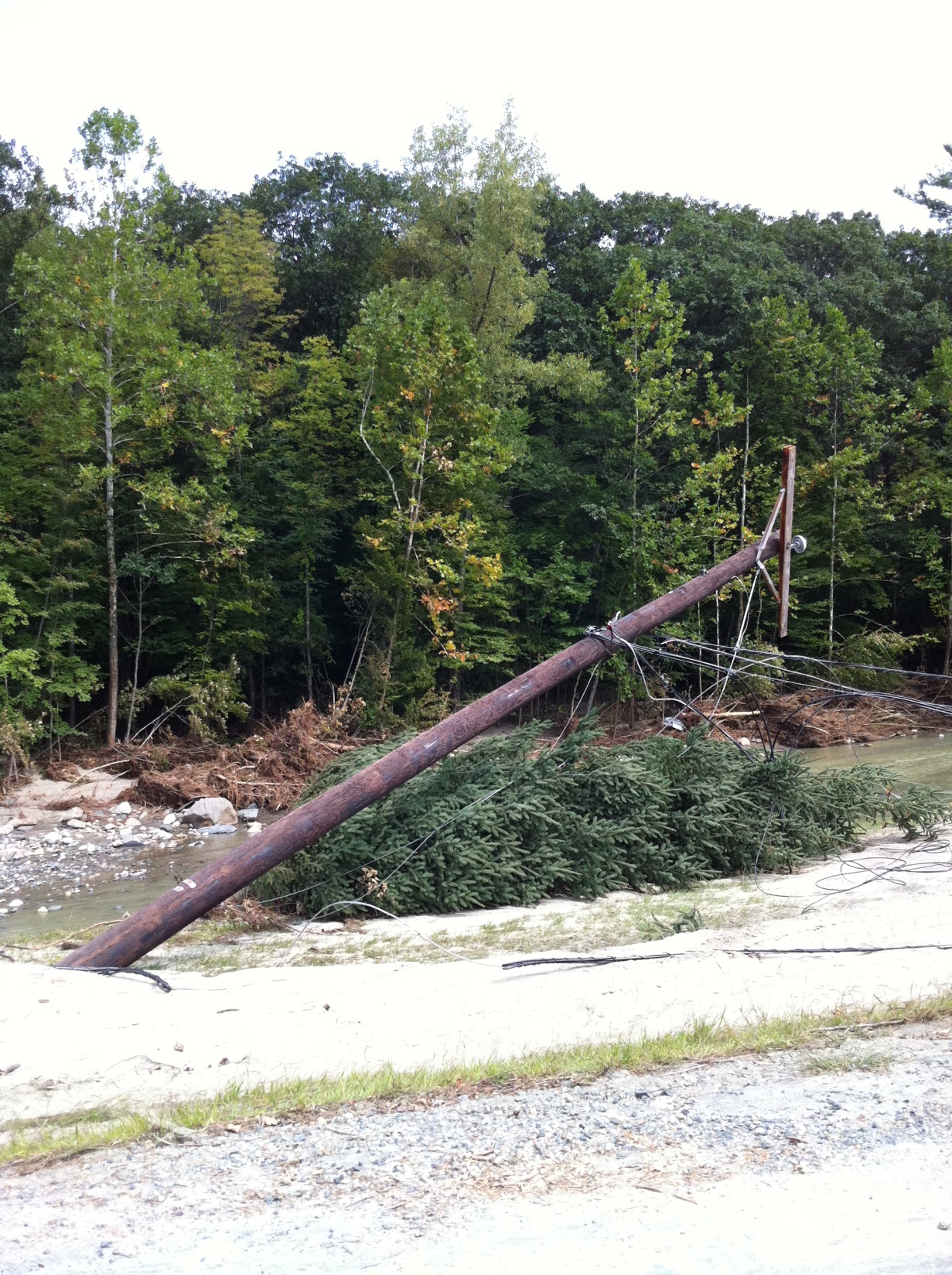 Our Goals
Establish emergency access - cutoff/isolated towns & locations within communities
Establish access for utility companies - restore power to areas that are still cut off
Establish public mobility - towns that had emergency access only 
Establish East/West mobility - along corridors (to include truck traffic/commerce)
Inspect all bridges of concern

Prepare for winter operations
47
Time Management
First 5 days - nearly 24/7
Established hours - 6 AM to 10 PM for public access, 
7 days a week
Staff briefings at 7 AM and 7 PM - 7 days a week
Conference calls to (UC) were 9 AM, noon and 6 PM
GIS data transfers twice daily at 9 AM and 2 PM
Public Information Officer call daily at 1 PM
Field operation hours ran dawn to late evening
Planners worked by the project often until done
Logistics and admin 12 to 14 hours daily
Communications
To aid the public in obtaining up-to-date information AOT…

Established a Call Center (1-800-Vermont) with 20 lines 
Established a dedicated IRENE e-mail address
In partnership with                           established a Damage Map
Updated AOT Web (www.aot.state.vt.us ) twice daily
Established social media: Facebook.com and Twitter  
Provided regular press and media announcements
Established contacts with RPCs to aid in local assistance
Ongoing communication with Agency partners:  ACCD, VDTM, ANR, DEC, BGS, and Governor’s Office
Procured Satellite phones, two-way radios and resorted to whistles and flares in certain locations
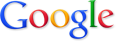 Cost Management
Managed costs by utilizing Maintenance Rental Agreements (MRA’s)
Repairs were already in progress when ICC established 
Developed and implemented Bid Contracts
Contractors notified by telephone 
onsite meetings were scheduled  
Generally called between 3 and 5 contractors for any given job.  
Required to submit bids 48 hours later.
Bids delivered to and opened at the ICC 
Contract was awarded to the lowest 
Operations chief signed it signifying approval for the contract and the contractor.
Cost Management - continued
Final step: contractor signed the contract and received a notification to proceed

Resident Engineers were assigned to each project

Bundled Maintenance projects of similar type and location
Risk Management
Public safety vs. Repairing the infrastructure
Prioritized repairs 
detour length; extent of extra travel for public
traffic volume
type of road used for that travel  
greater the risk for personal injury 
Considered conditions further up or down the route which might limit public access.
Accommodate deliveries of supplies based on public safety and the increase of large construction vehicles.
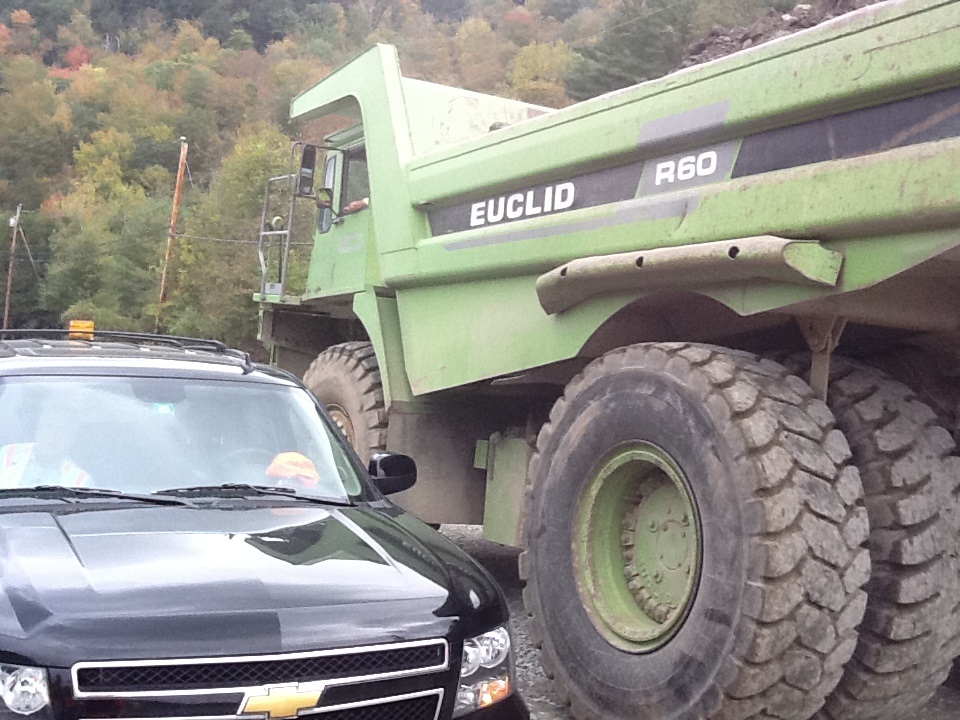 Risk Management - continued
Engineered vs. Un-Engineered repairs  
Managed risk - permanent vs. temporary
Detour length and geometry 
Condition of the road prior to TS Irene damage
Magnitude of the damage
Engineering Bridge Projects
HR Management
Previous chain of supervision moot
IC complete supervisory authority 
Policies were altered on comp-time vs. paid time
consideration for weeks and months employees were away from their families
IC allowed and authorized to conduct all necessary business to forward the mission
Quality Management
Infrastructure repair began Sunday August 28th. 
First three days repairs were all maintenance driven; decisions about material and construction methods made by foremen and maintenance supervisors. 
The ICC assigned experienced Resident Engineers to projects based on the type and magnitude of the repair such as bridge projects and large slope/roadway failures.  
Smaller straight forward projects remained as maintenance driven projects with Resident Engineers assigned to several projects.
Quality Management - continued
Plans and material specifications developed on complex projects (RT 107 Stockbridge, RT 106 Weathersfield, RT 131 Cavendish, Dover Road (FAS) Newfane) to eliminate the risk of substandard materials and methods

Bundled projects – ensure quality of a specific task, i.e. contractor tasked with cleaning gravel from under a bridge and reestablishing a channel will perform the task consistently and will become more efficient with each structure.
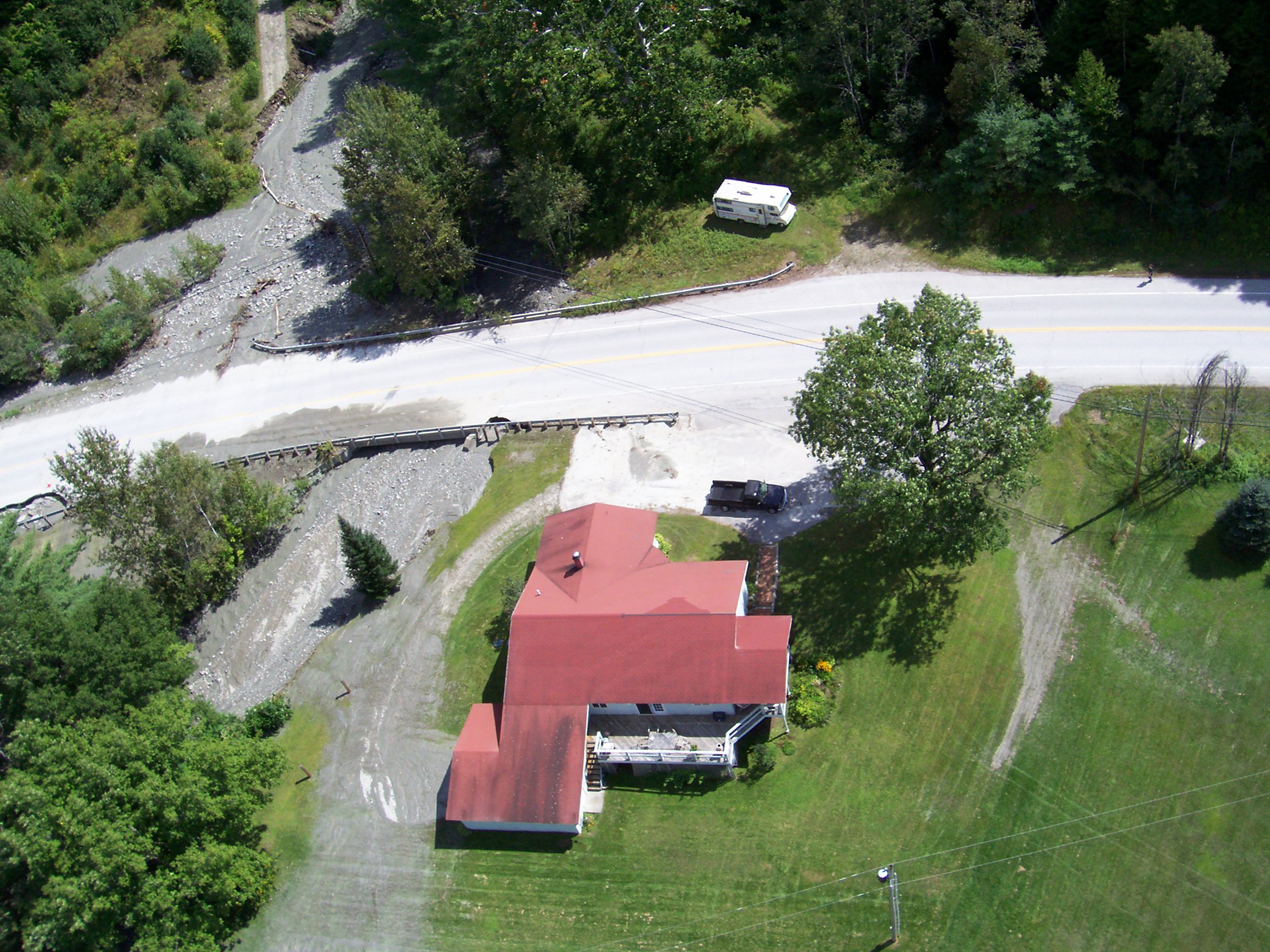 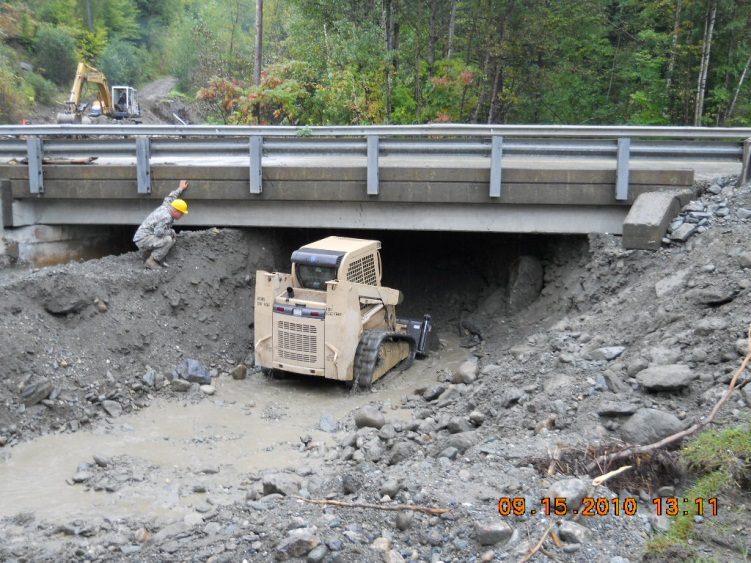 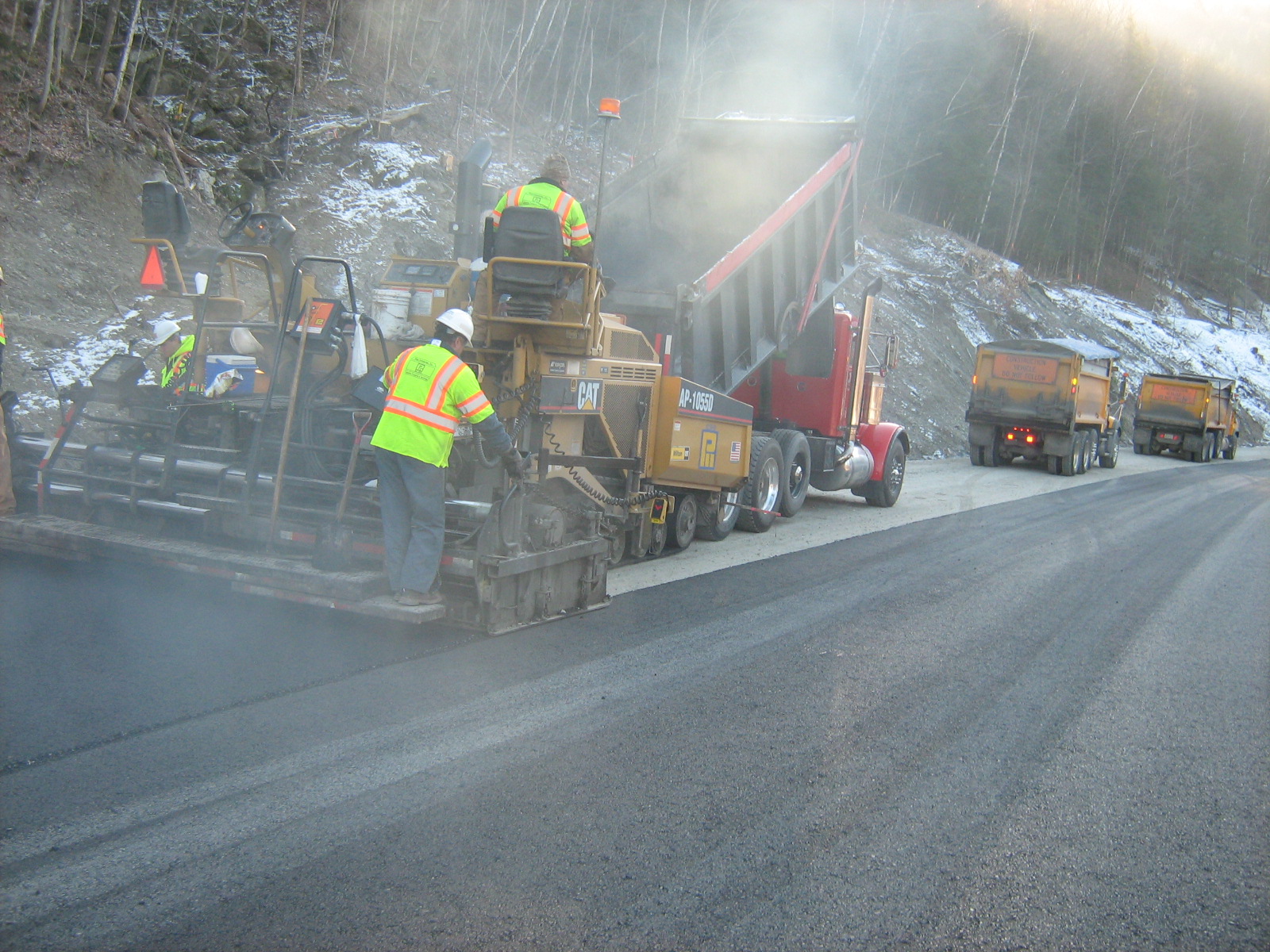 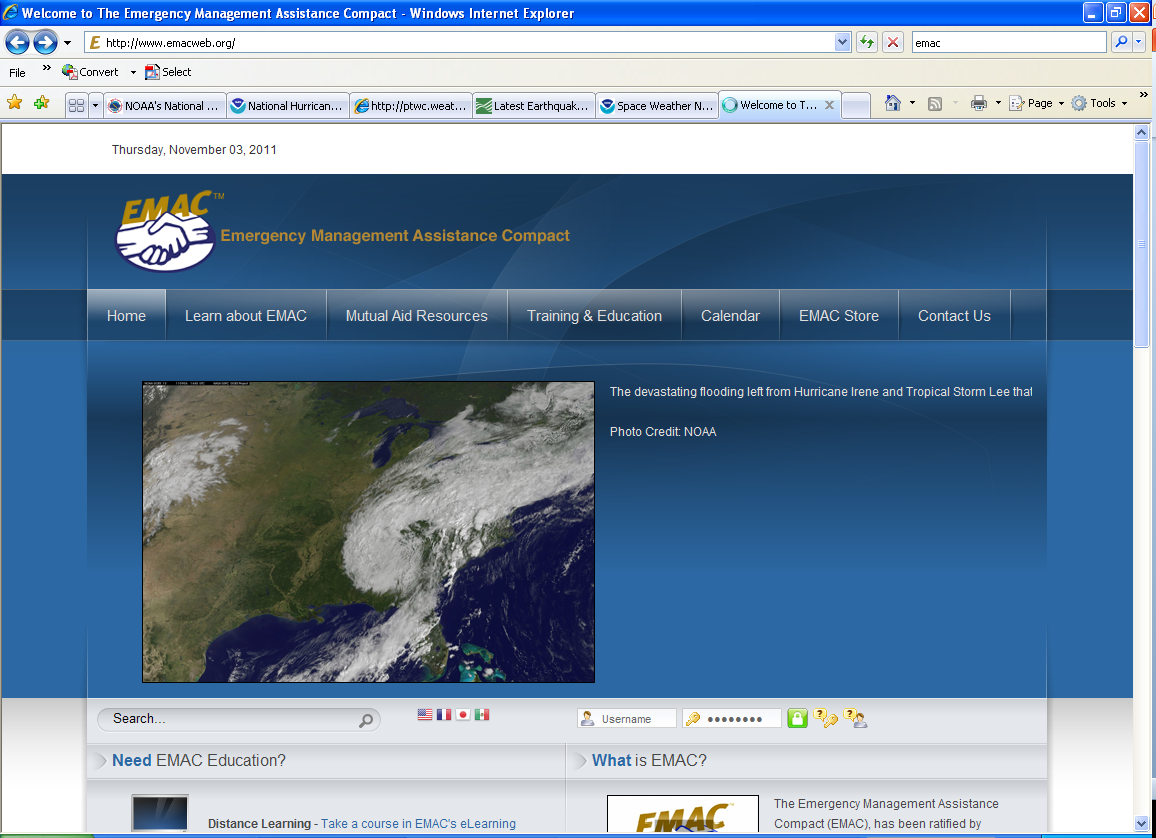 EMAC is a national disaster–relief compact  signed into law in 1996 (Public Law 104-321). EMAC members includes all 50 states, the District of Columbia, Puerto Rico, Guam, and the U.S. Virgin Islands.
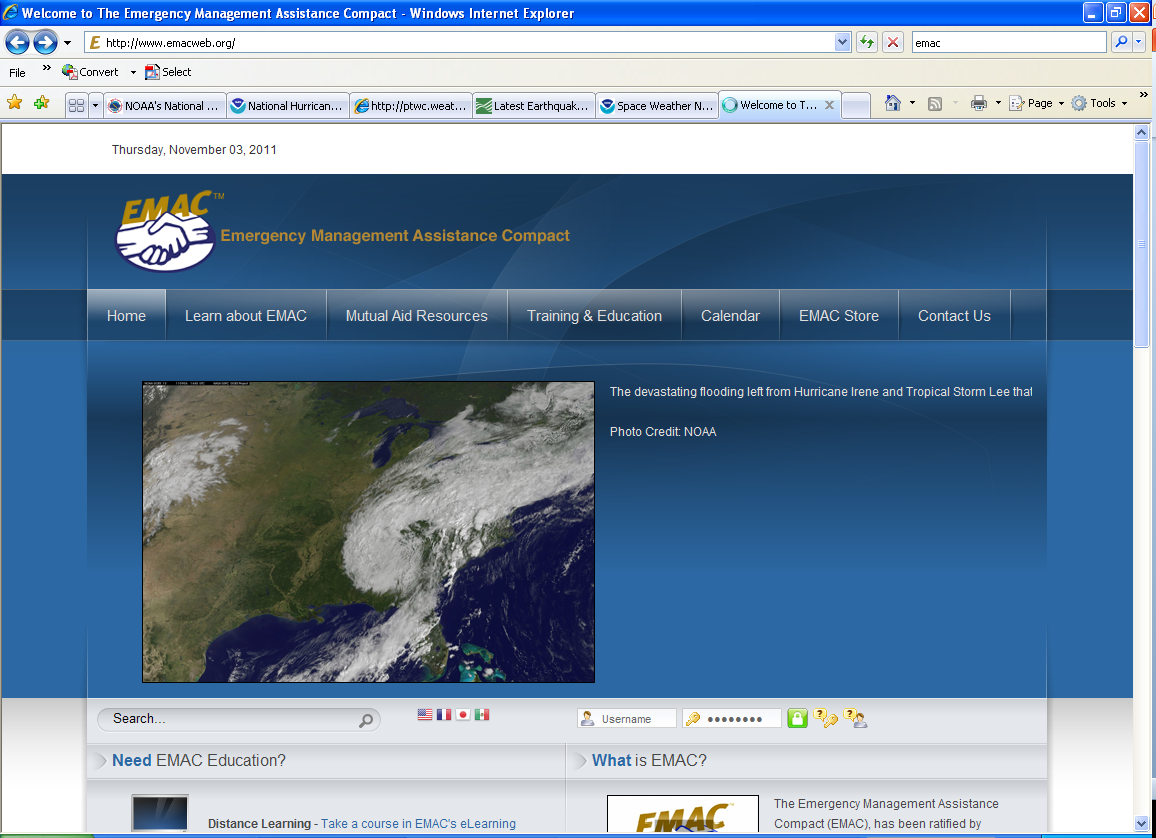 19 EMAC Missions
Estimated Cost $14.3 Million
12 States provided EMAC assistance (LA,IL,WV,NH,ME,VA,SC,OH,AR,MO,ID, and FL)
Total number of assisting EMAC Personnel – 780
Provided assistance to-
SEOC (EMAC A-Team Members)
Highway Repair
Commodity Distribution
Air Reconnaissance
Medical Support (MMRS)
Donations Management
Mitigation
Resources
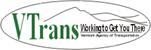 Approximately 700 were assigned to IRENE recovery tasks

Hundreds of National Guard Troops:  
Vermont – 200 people, numerous equipment
Maine – 220 people, numerous equipment,  Command & Control function for out-of-state troops
Illinois - 145 troops, 8 aircraft, 23 vehicles
Ohio – 93 people, 29 pieces of equipment
New Hampshire – 8 people, 2 aircraft
South Carolina – 51 people, 23 pieces of equipment
West Virginia – 30 people, 10 pieces of equipment
Virginia – 16 people, 6 pieces of equipment

 DOT Partners   
Maine – 150 people, 145 pieces of equipment
New Hampshire – 75 people, 60 pieces of equipment

Over 200 Private Contractors and Consultants
Approximately 1800  people from the private sector, primarily from Vermont

Medical Assistance from LA, ME, AR, MO, NH, ID and FL

EOC, RPCs, Red Cross, Church groups, Fraternal Organizations, and many individuals
Thank You !!!
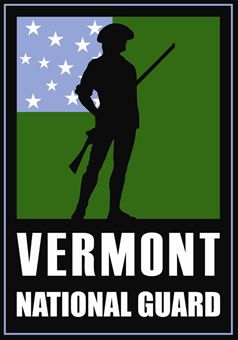 National Guard
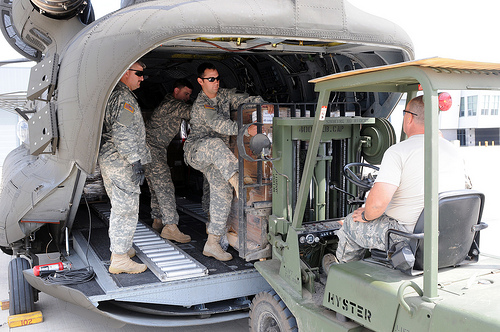 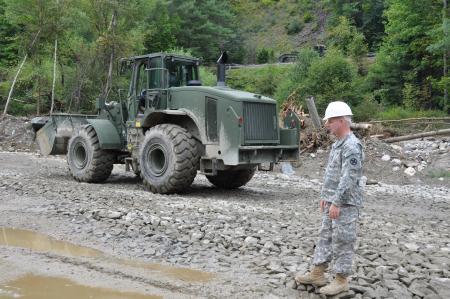 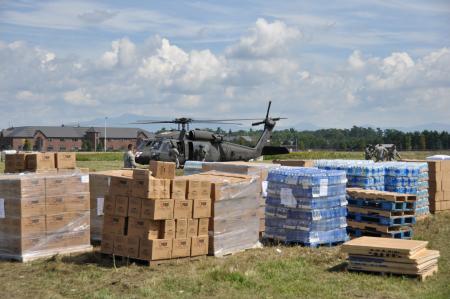 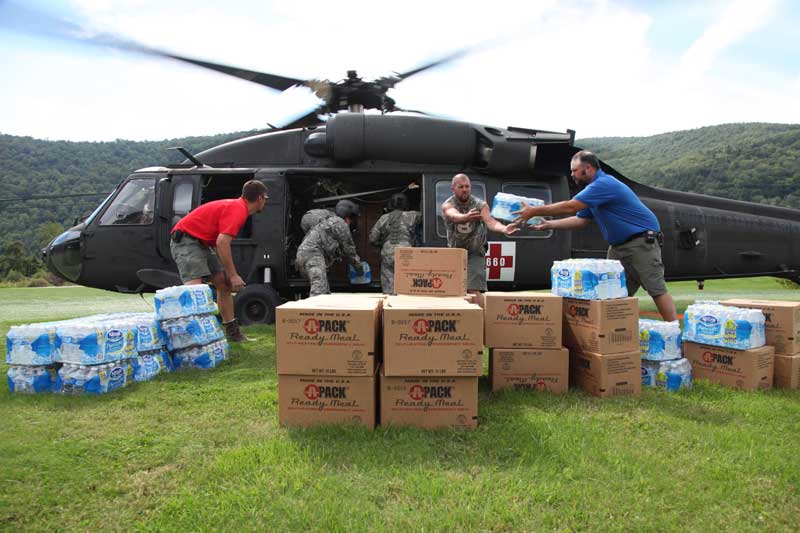 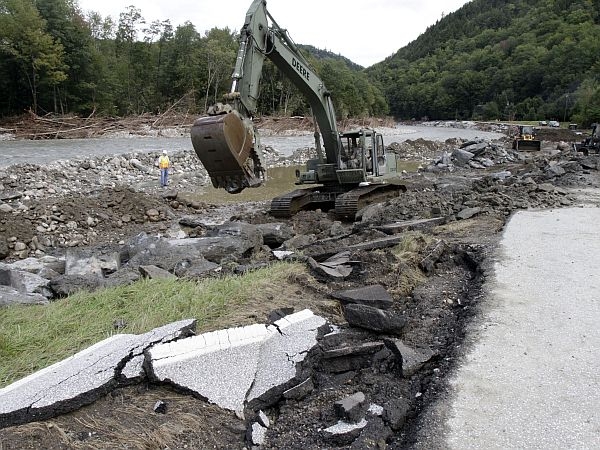 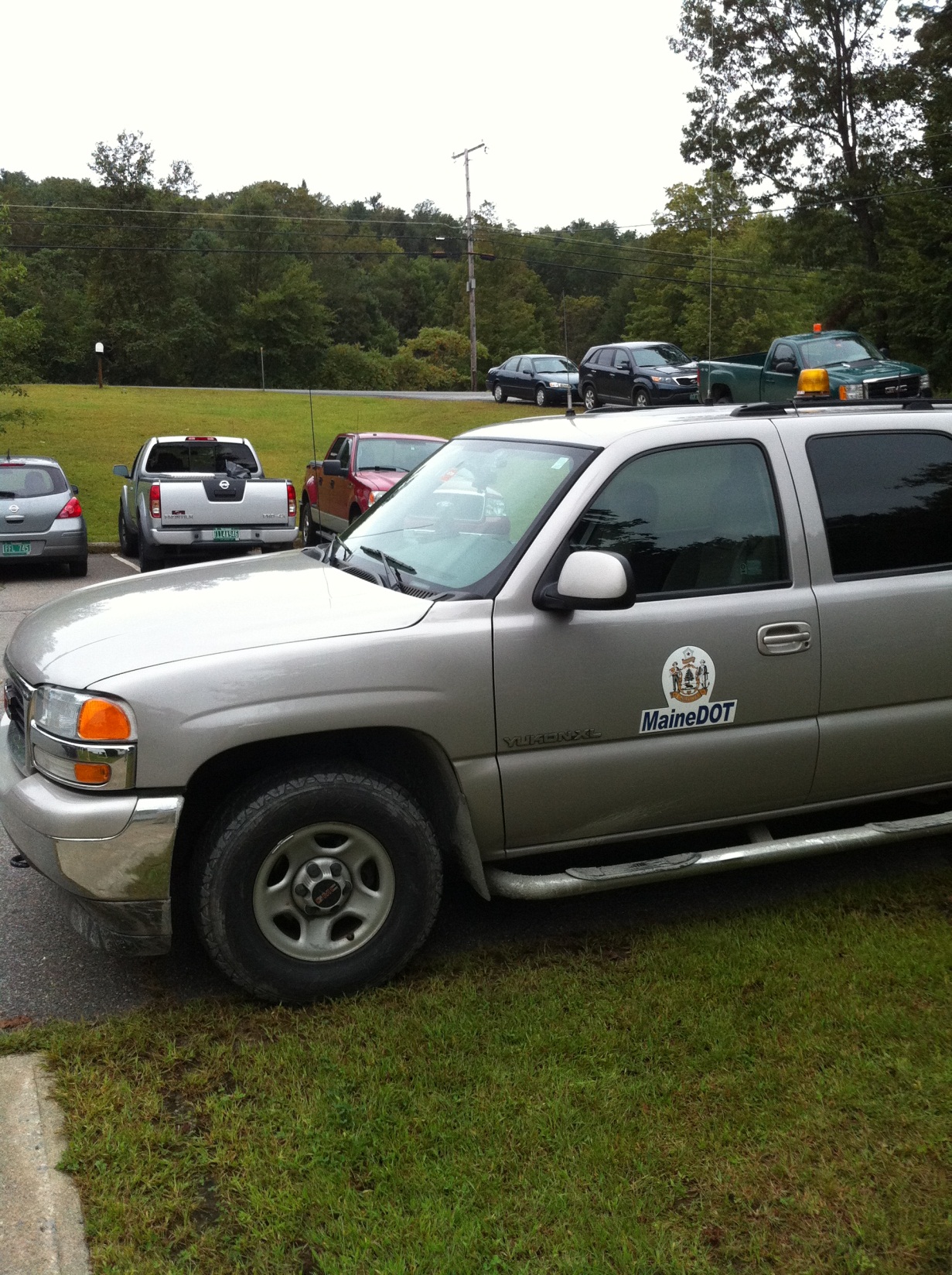 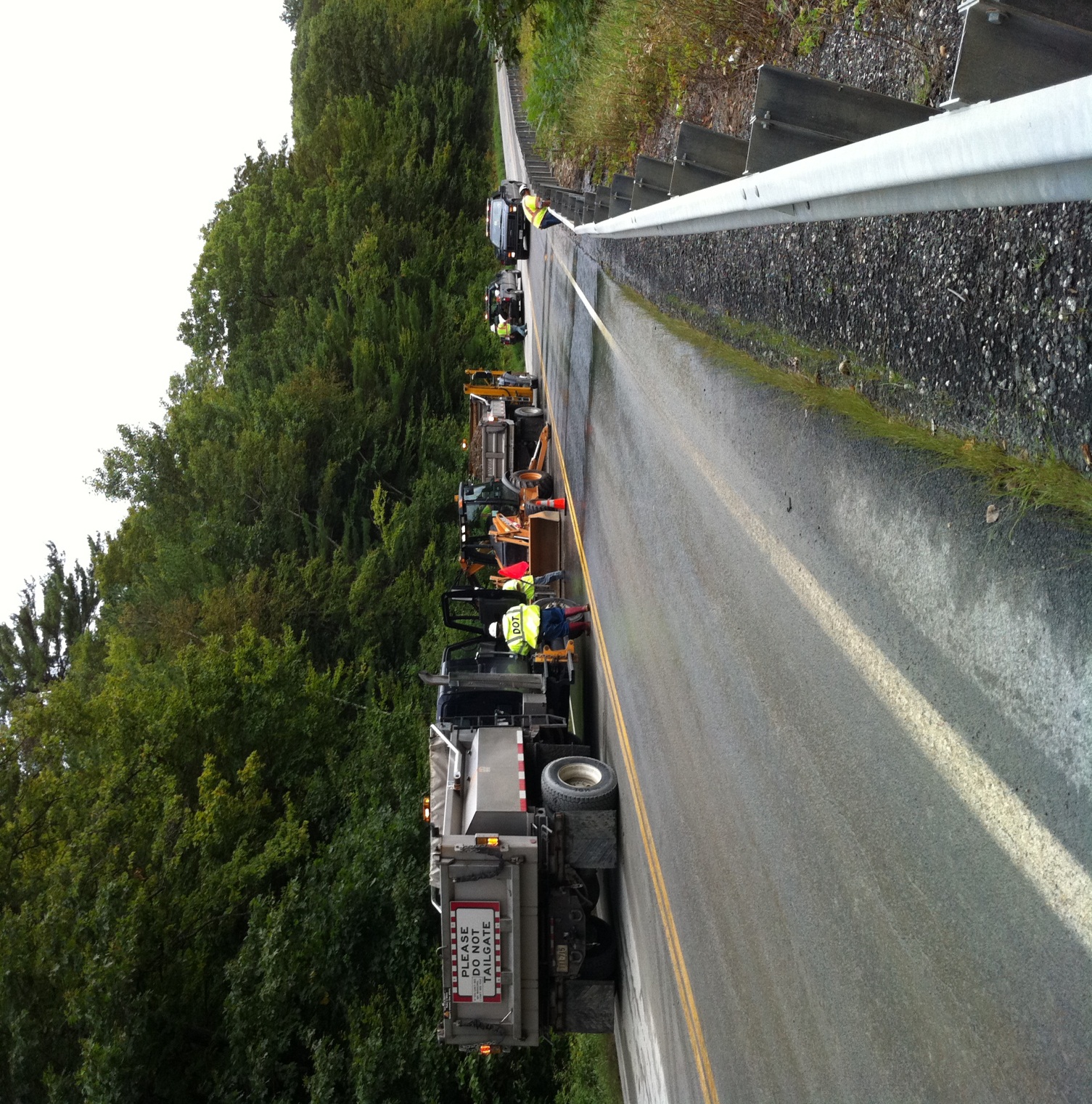 AOT Secretary Brian Searles thanks NHDOT
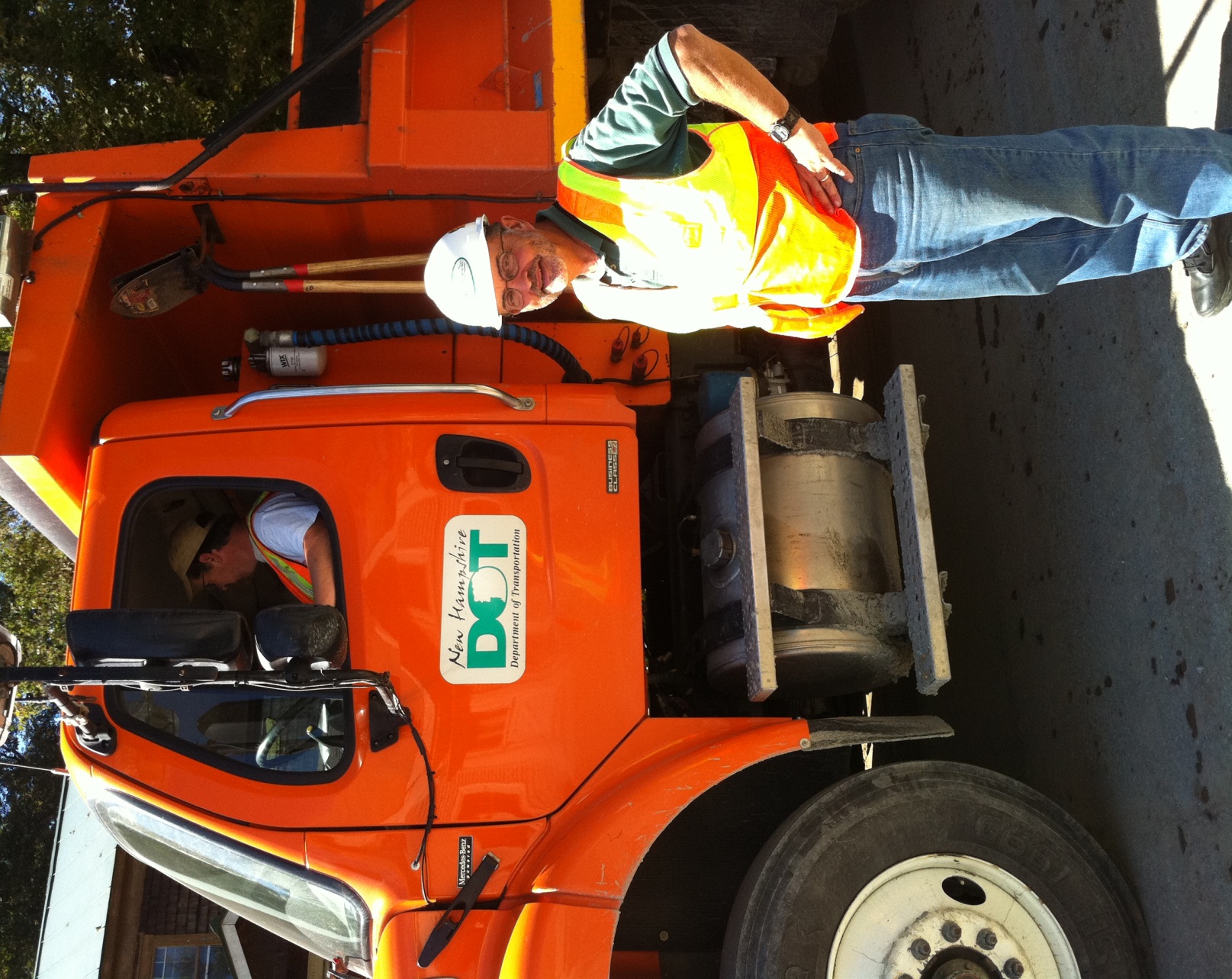 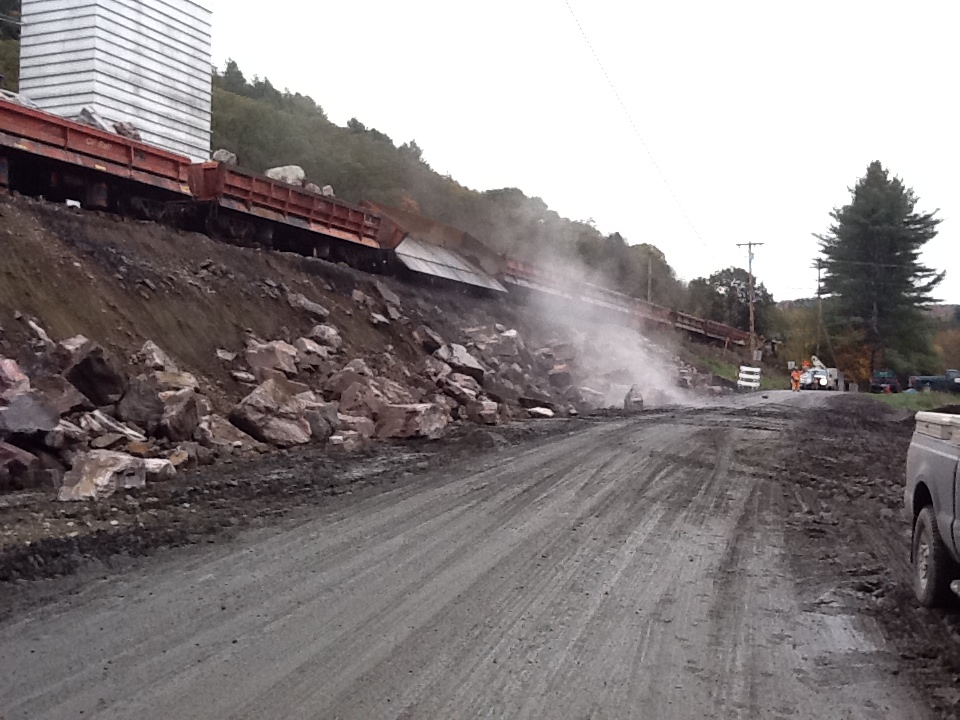 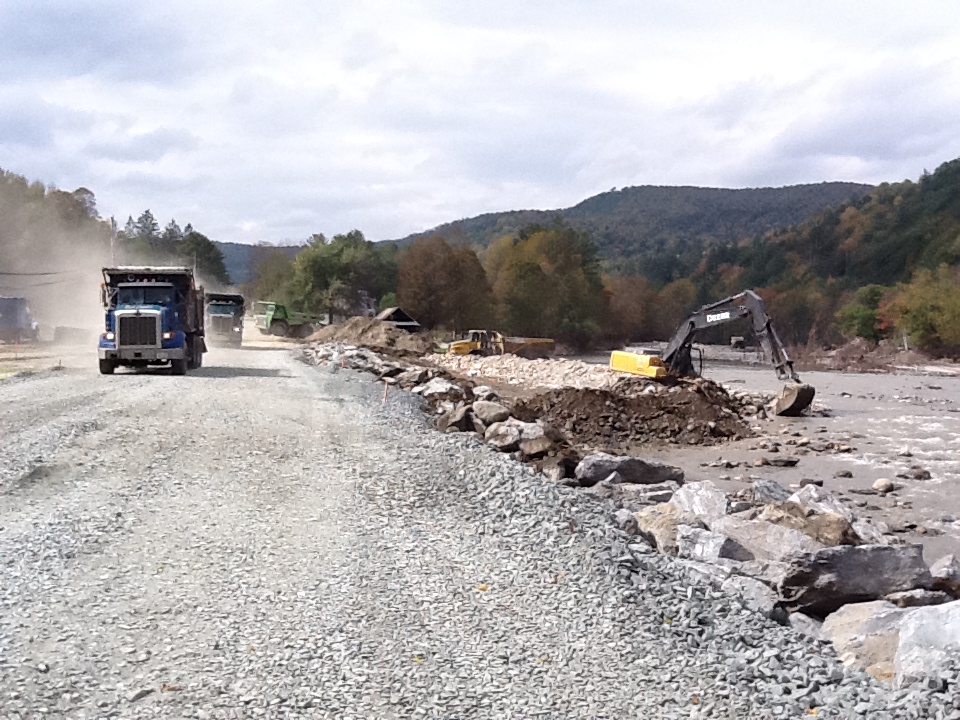 Lessons Learned for Emergency Response
Use of ICS is crucial to success

Train all staff in ICS
Choose leaders early
Train leaders intensely
Enhance technology available to ICS leaders
Adopt SOP that incorporate structure of UC and role of IT
Irene Response Sparked Innovation
Use of cross-functional teams
Infusion of tech-savvy staff
Empowering staff to make decisions at local level
Each of these has potential to be useful in ongoing operations
High-Level Ways to Foster Innovation
Continue the deployment of cross-functional teams, IT emphasis, staff empowerment and urgency
Develop ideas to streamline design process
Close roads more frequently for repairs
Move from committees to Task Groups
Develop champions to test and implement change
Work to create a less risk-averse culture
Integrate planning and training efforts with resource agencies to build in a more flood resilient manner and  streamline permitting processes
Credit: NASA Earth Observatory image captured September 2, 2011 by Robert Simmon, using Landsat 5 data from the US Geological Survey Global Visualization Viewer.
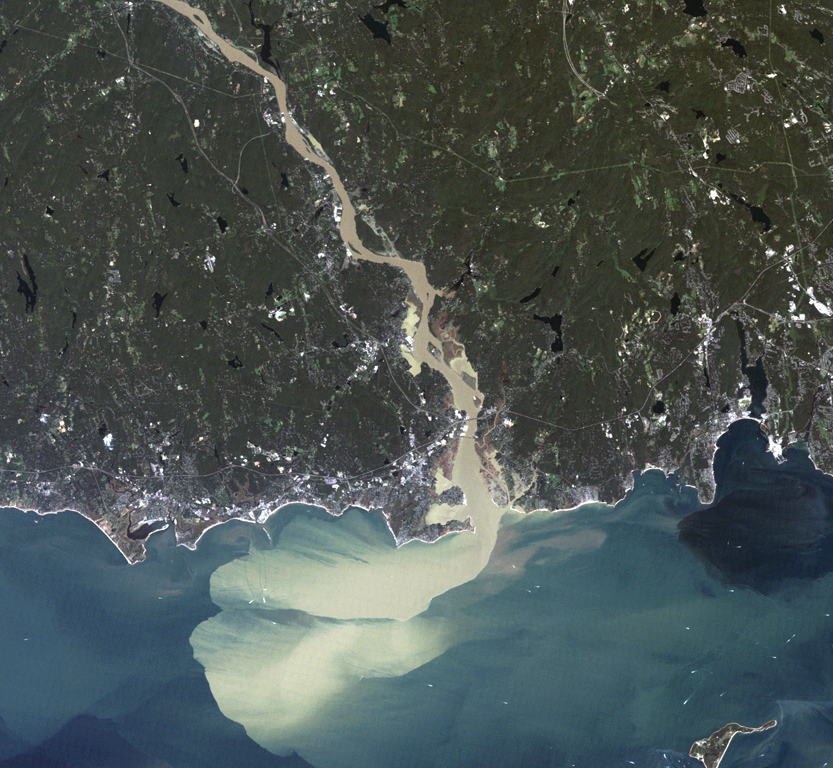 Irene Sediment Flowed Down 
the Connecticut River into 
Long Island Sound
vtstrong.vermont.gov/
Questions…?

Vermont Emergency Management 
800-347-0488
http://vem.vermont.gov
https://www.facebook.com/vermontemergencymanagement